Quantifying of the ten-year variation in surface velocity of the Svalbard Archipelago glaciers using SAR data
Wojciech Milczarek1, Anna Kopeć1, Michał Tympalski1, and Marek Sompolski1
Department of Geodesy and Geoinformatics, Wrocław University of Science and Technology, Poland
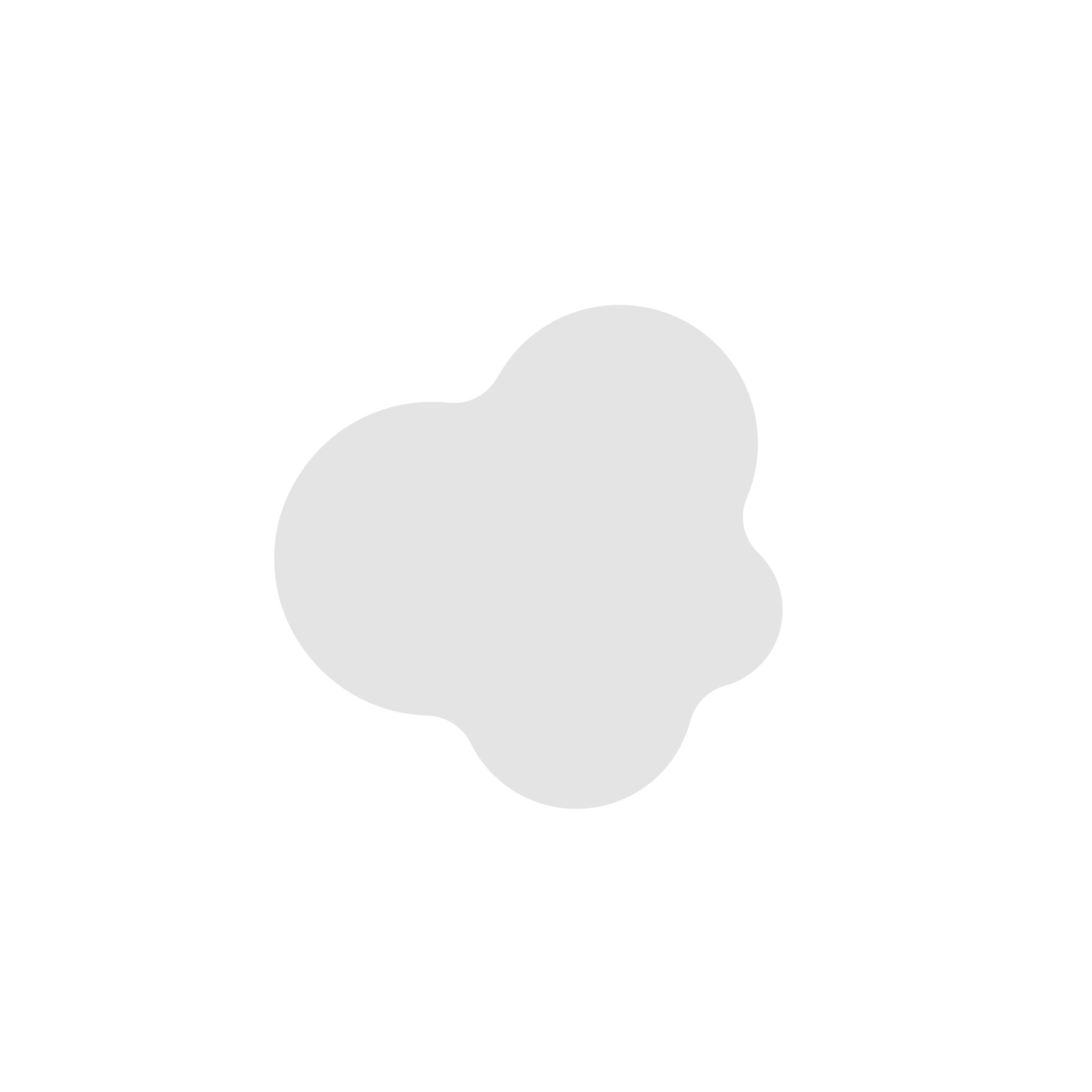 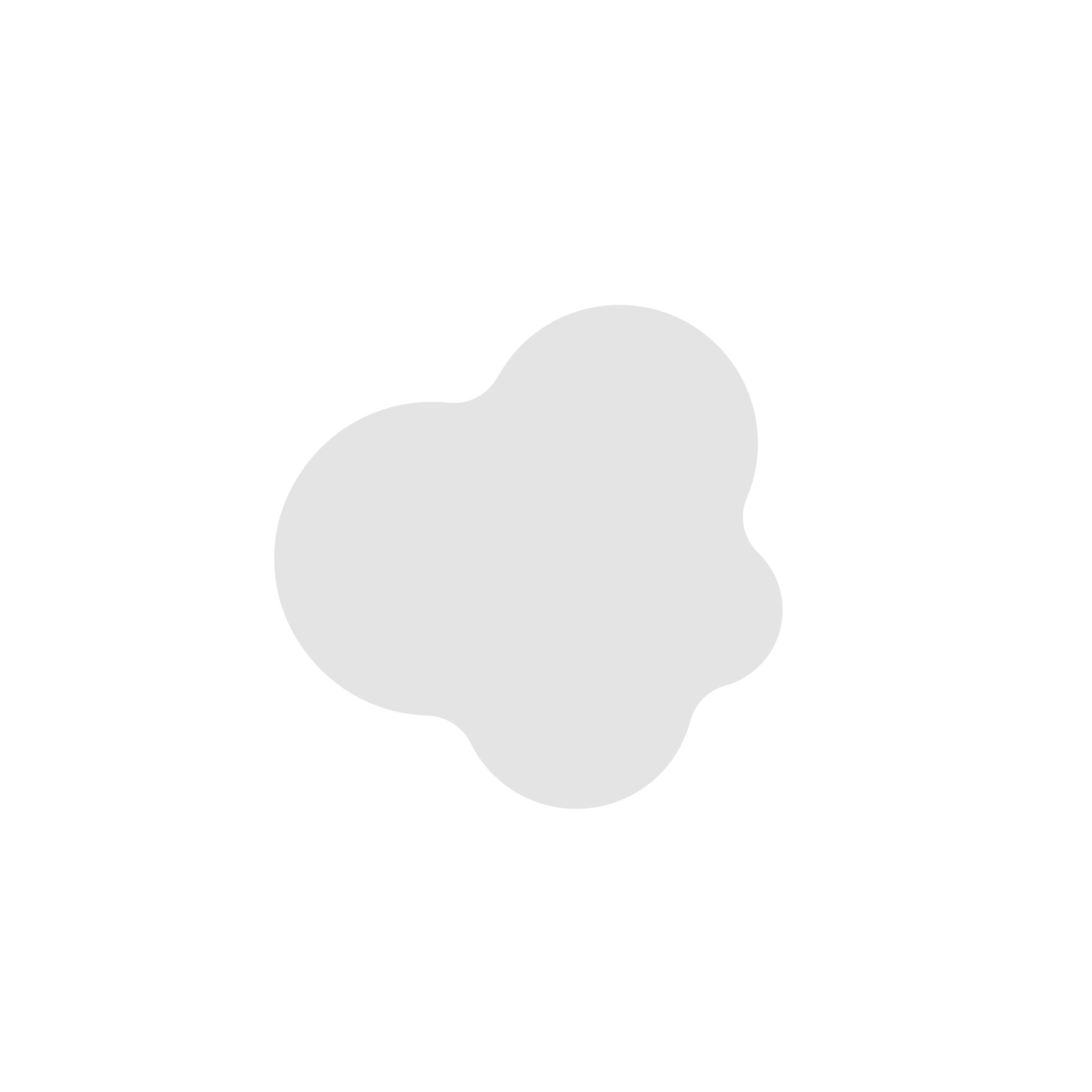 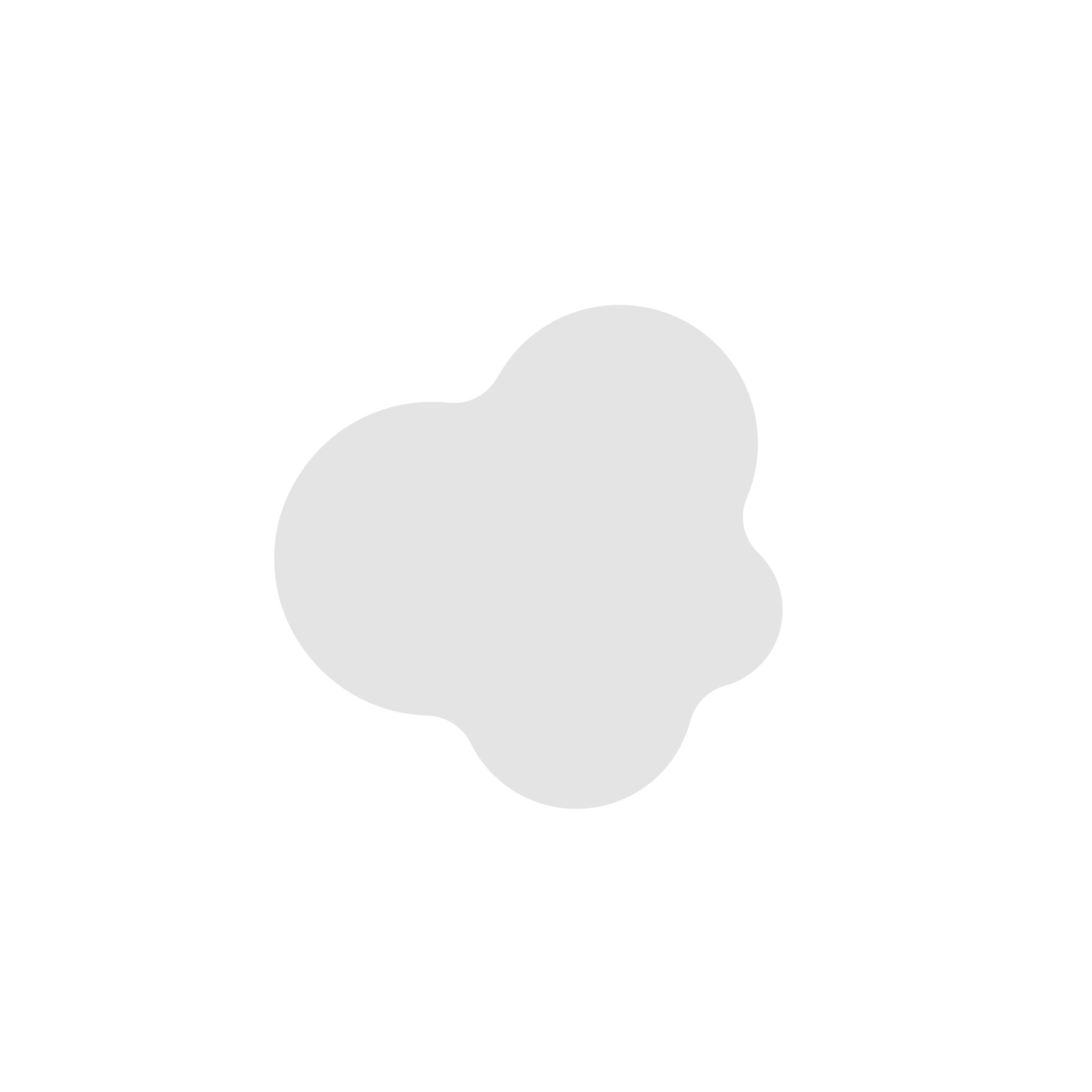 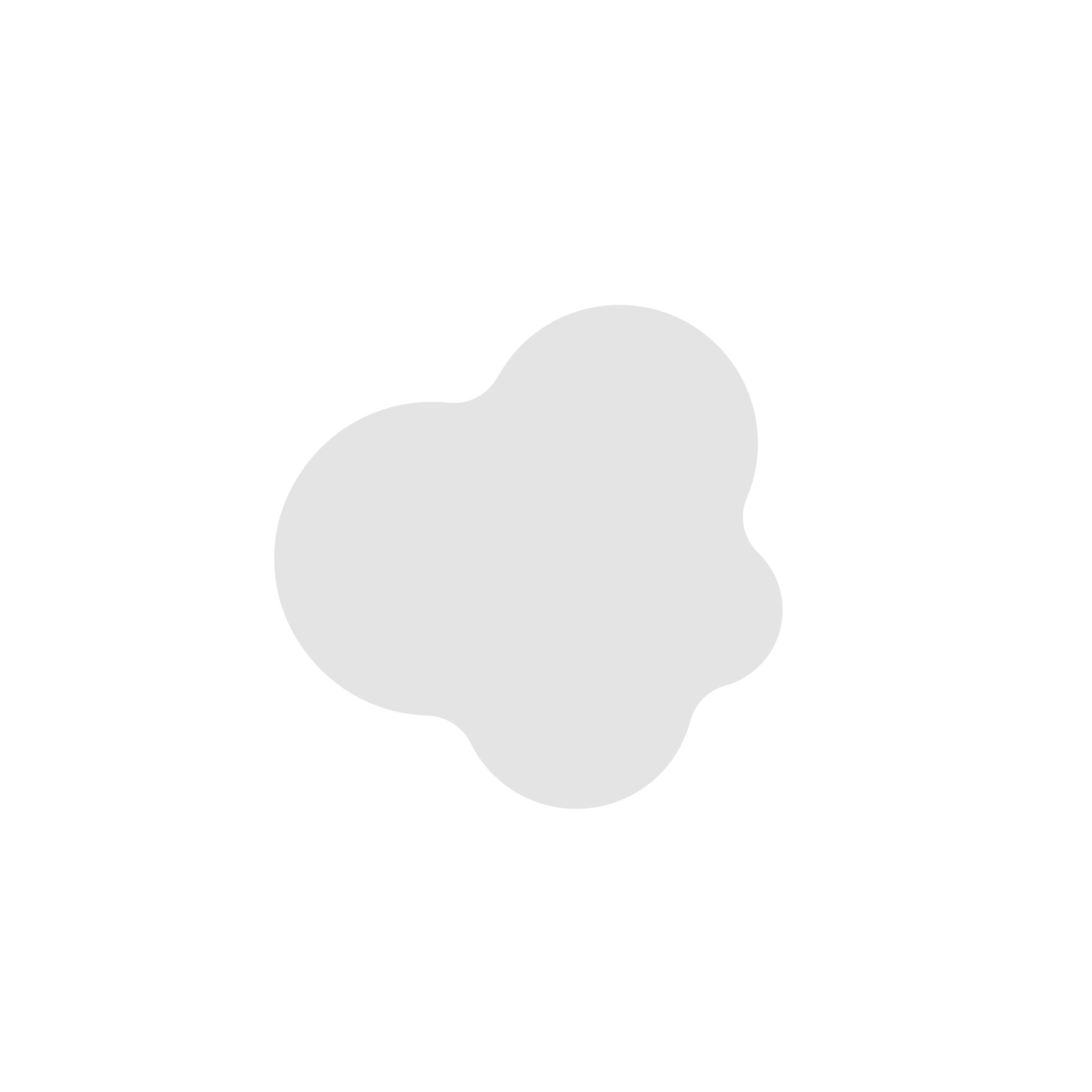 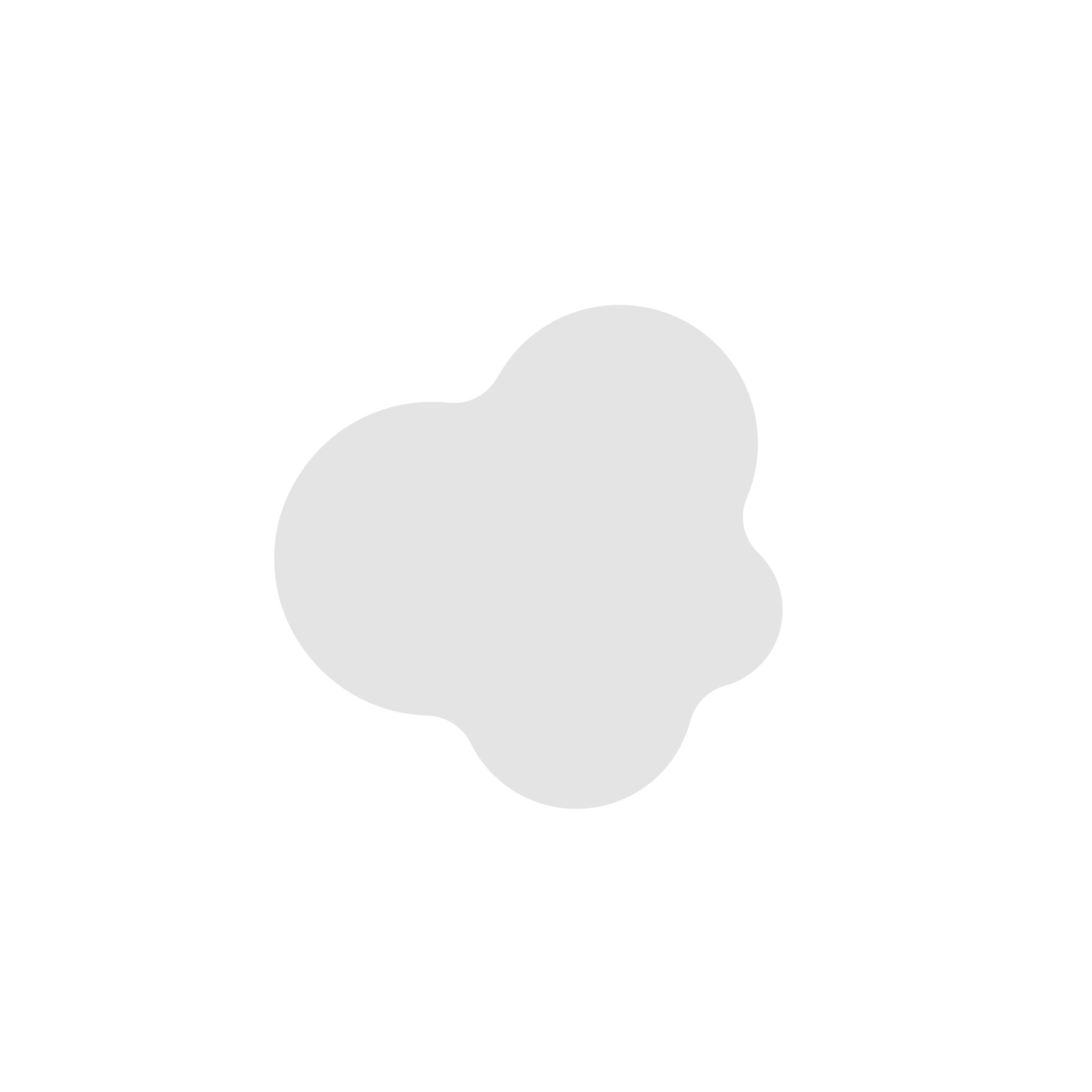 Area 2Northeast Spitsbergen
Area 4Eastern Islands
Area 3Nordaustlandet
Area 5Southern Spitsbergen
Area 1Northwest Spitsbergen
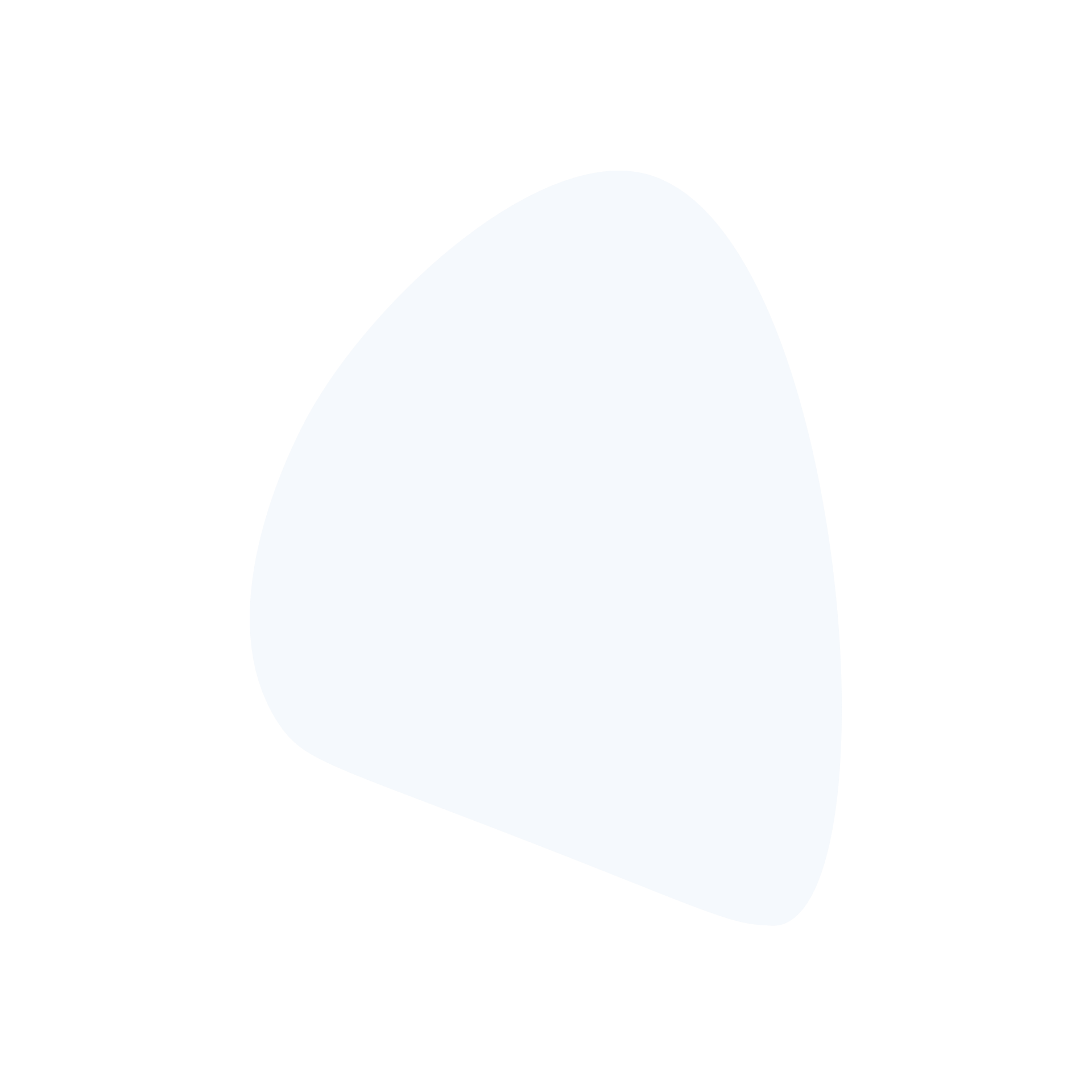 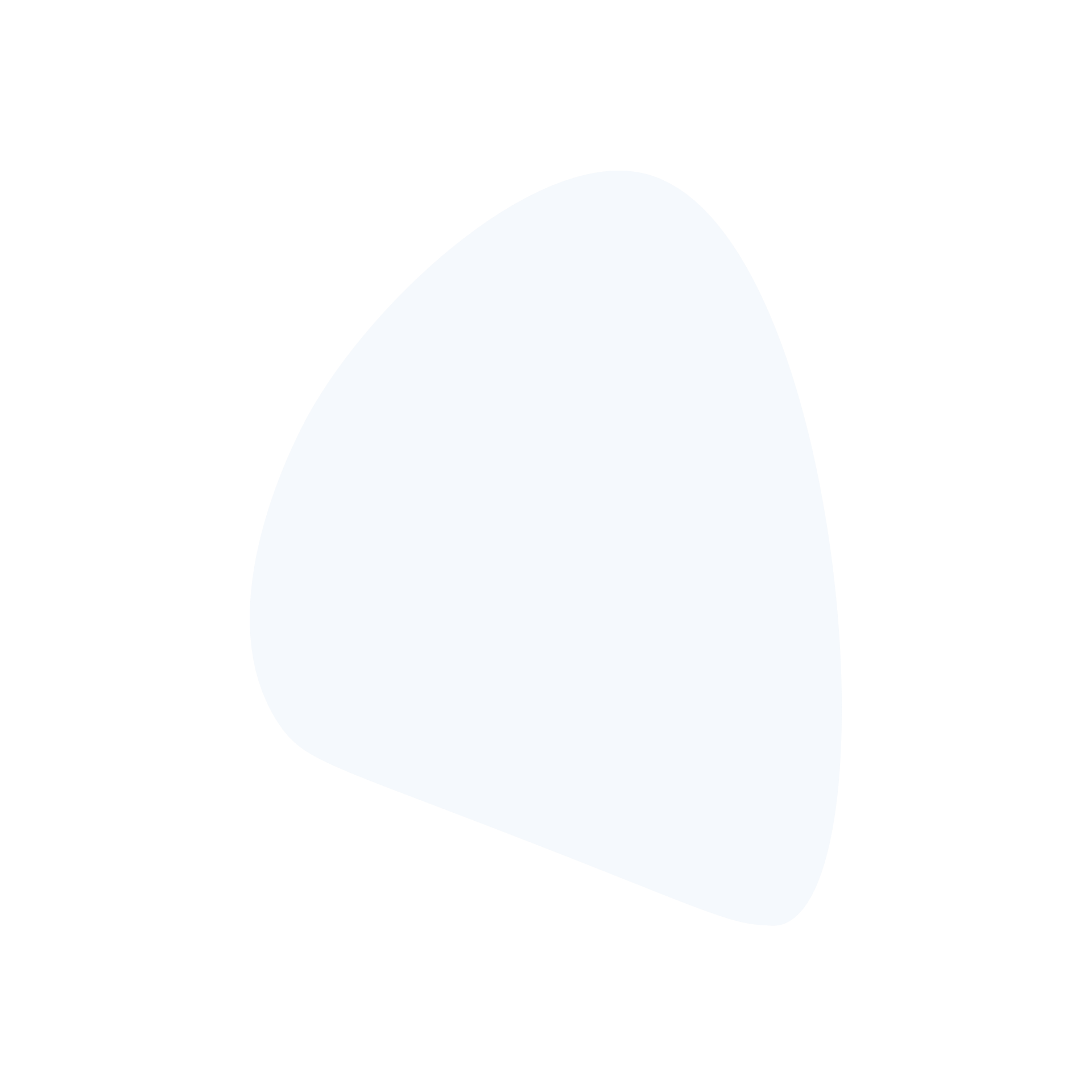 Data and Methods
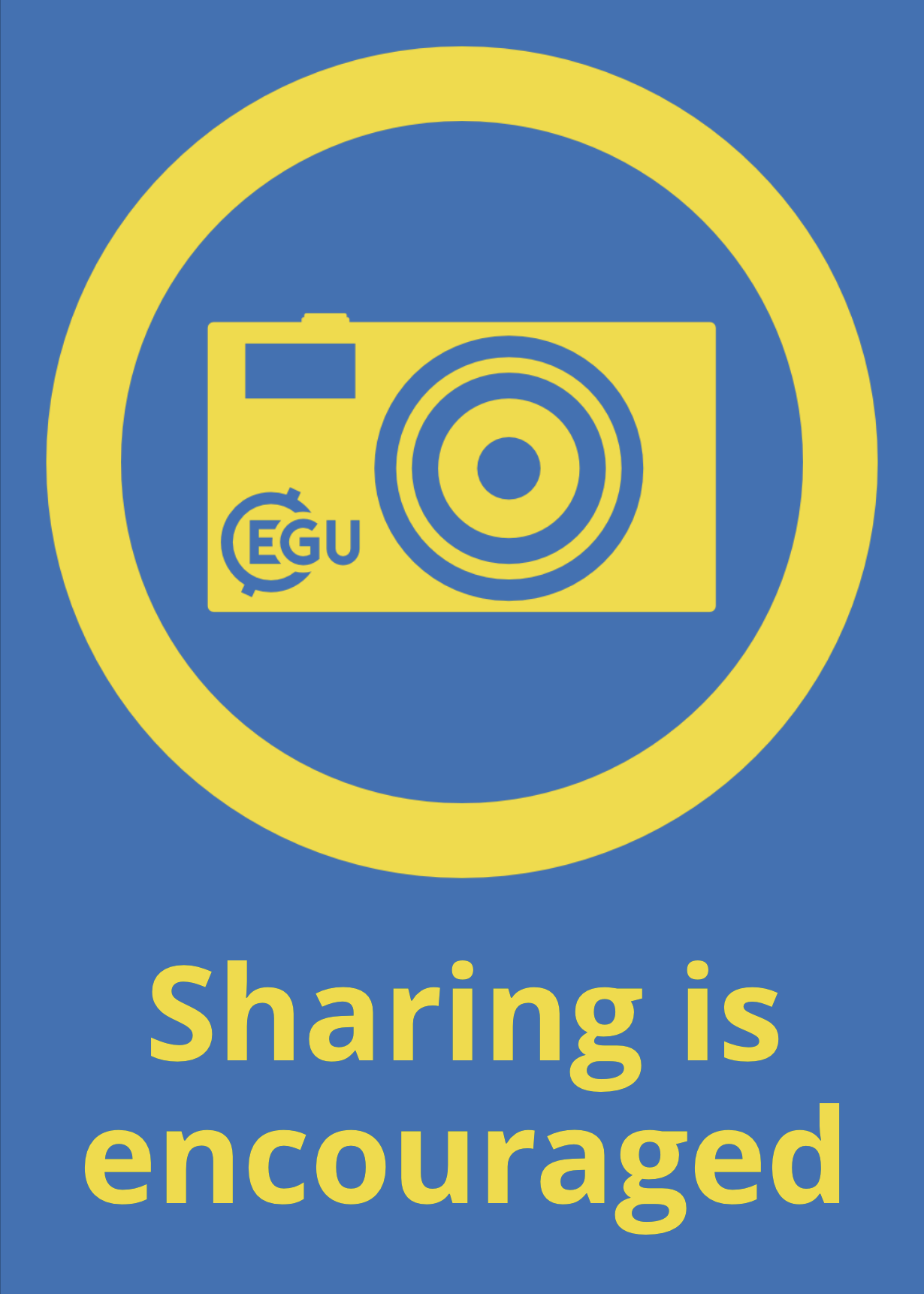 Validation results
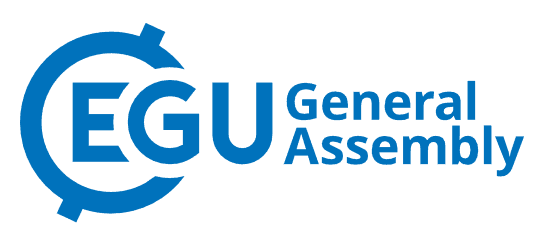 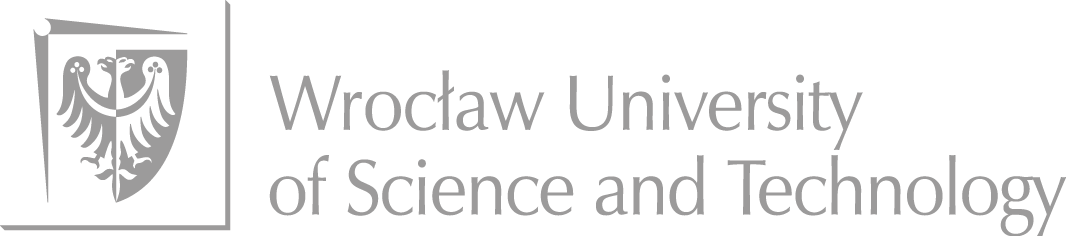 Area 1- Northwest Spitsbergen
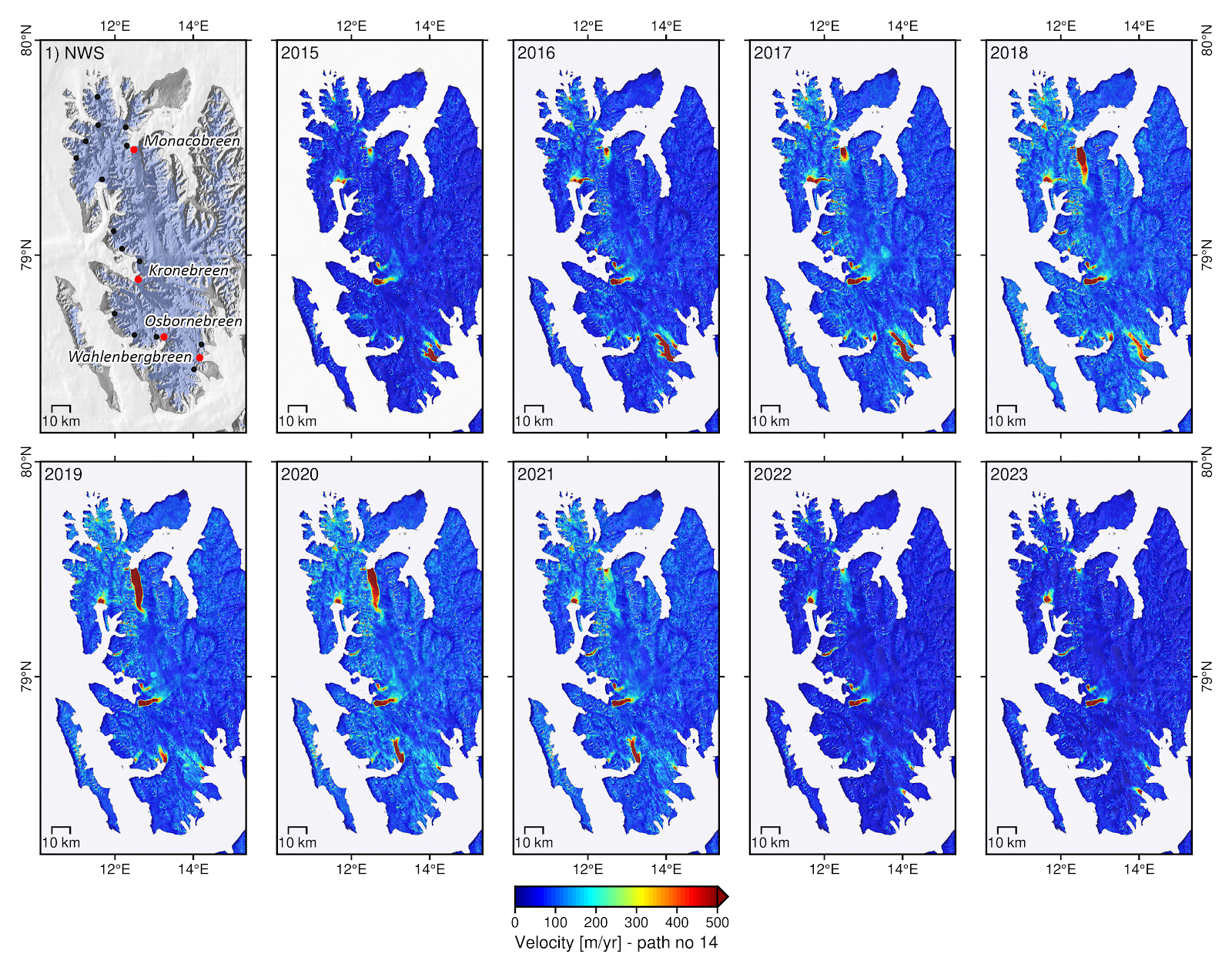 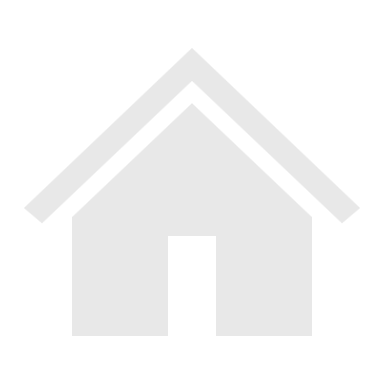 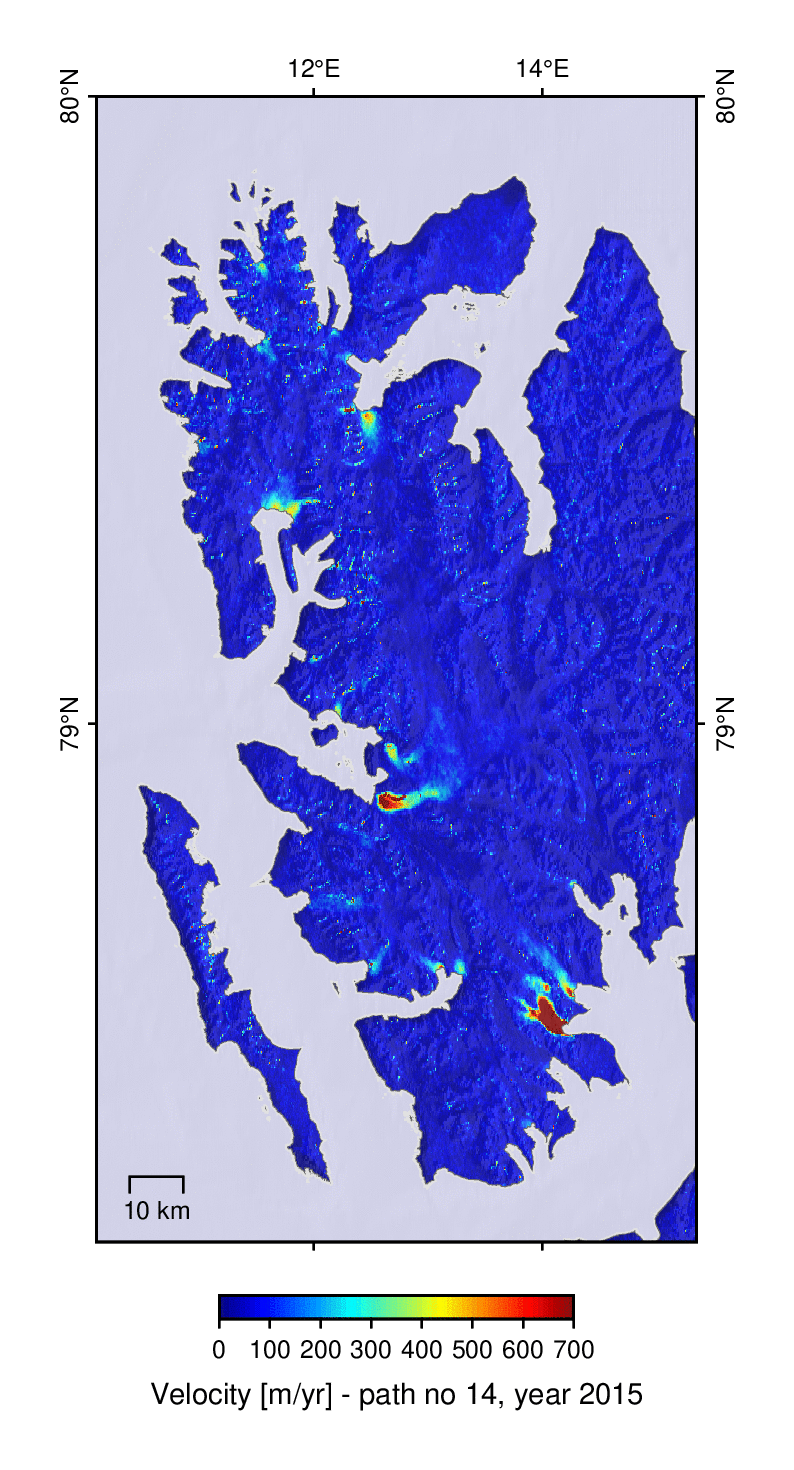 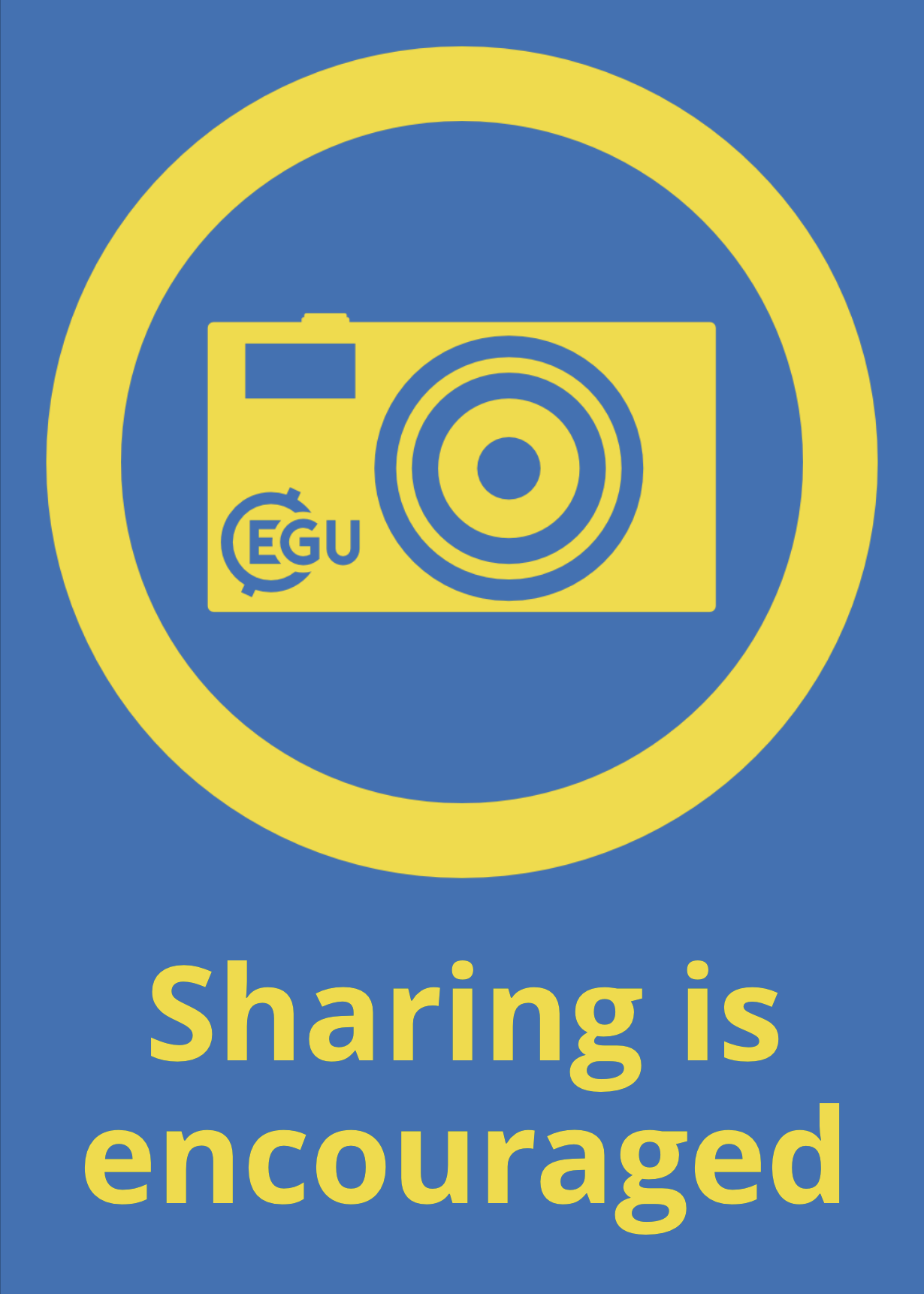 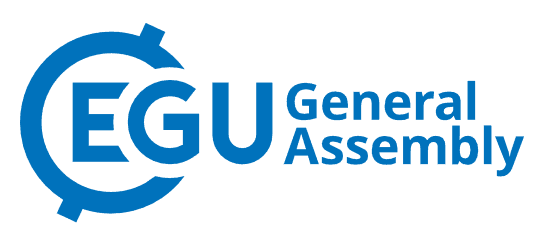 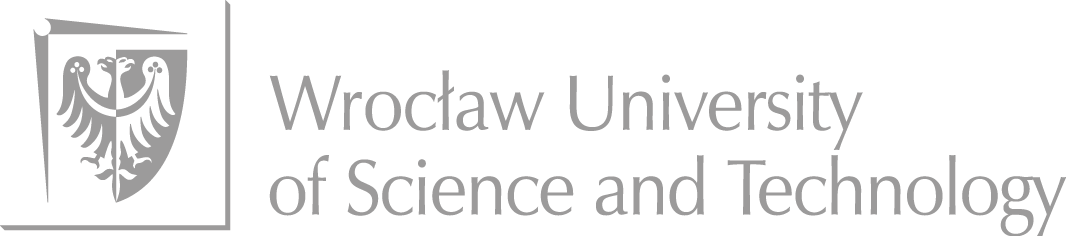 Area 2 - Northeast Spitsbergen
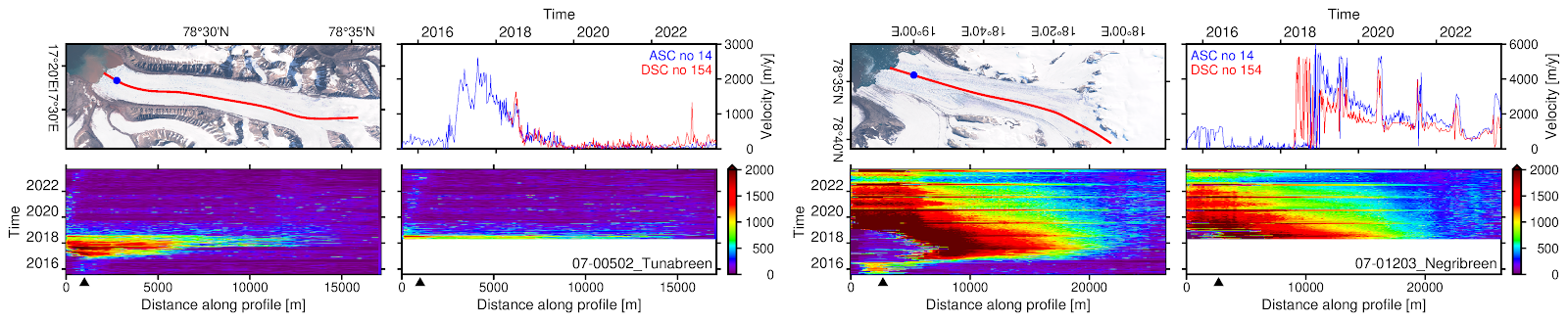 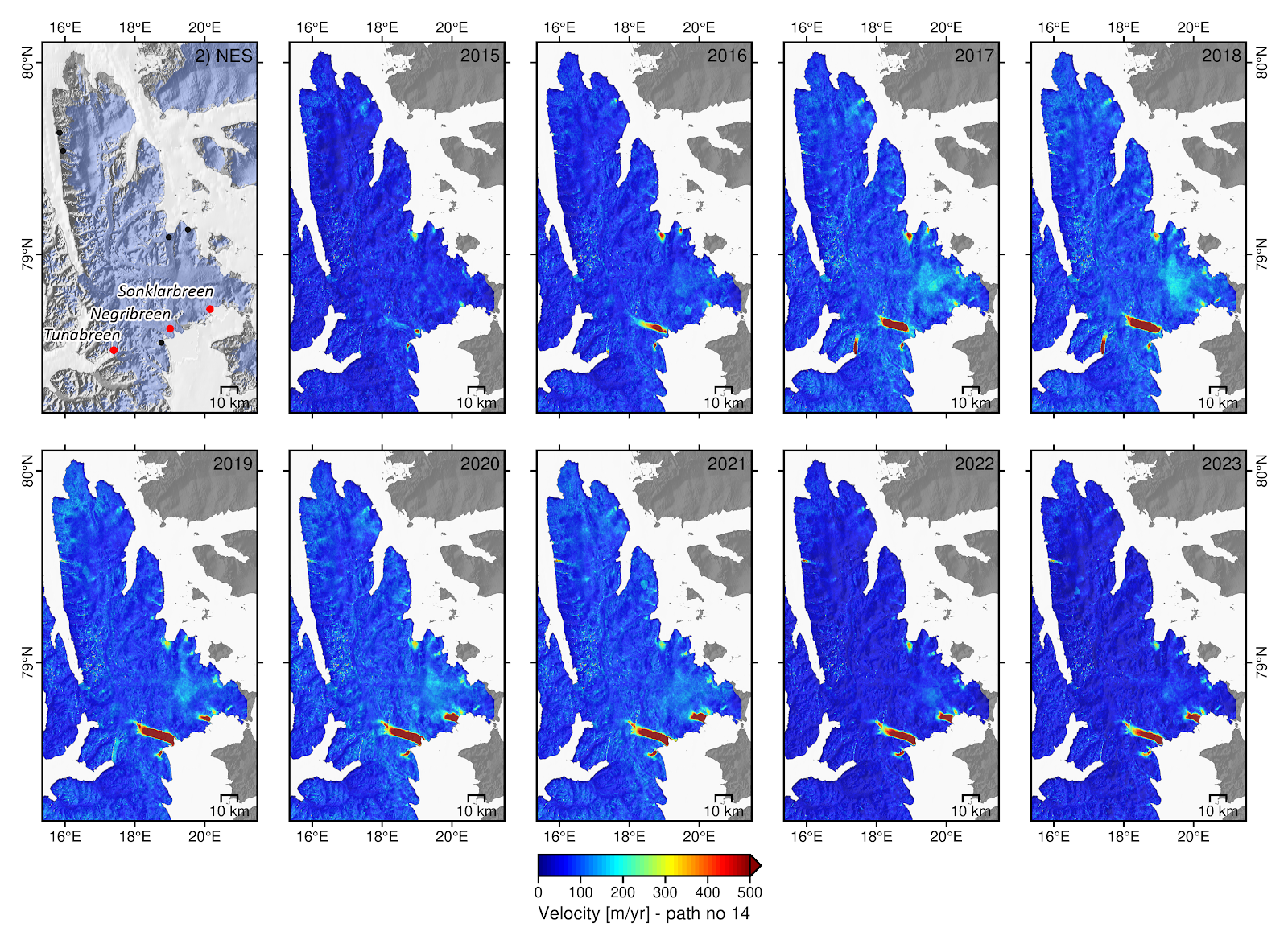 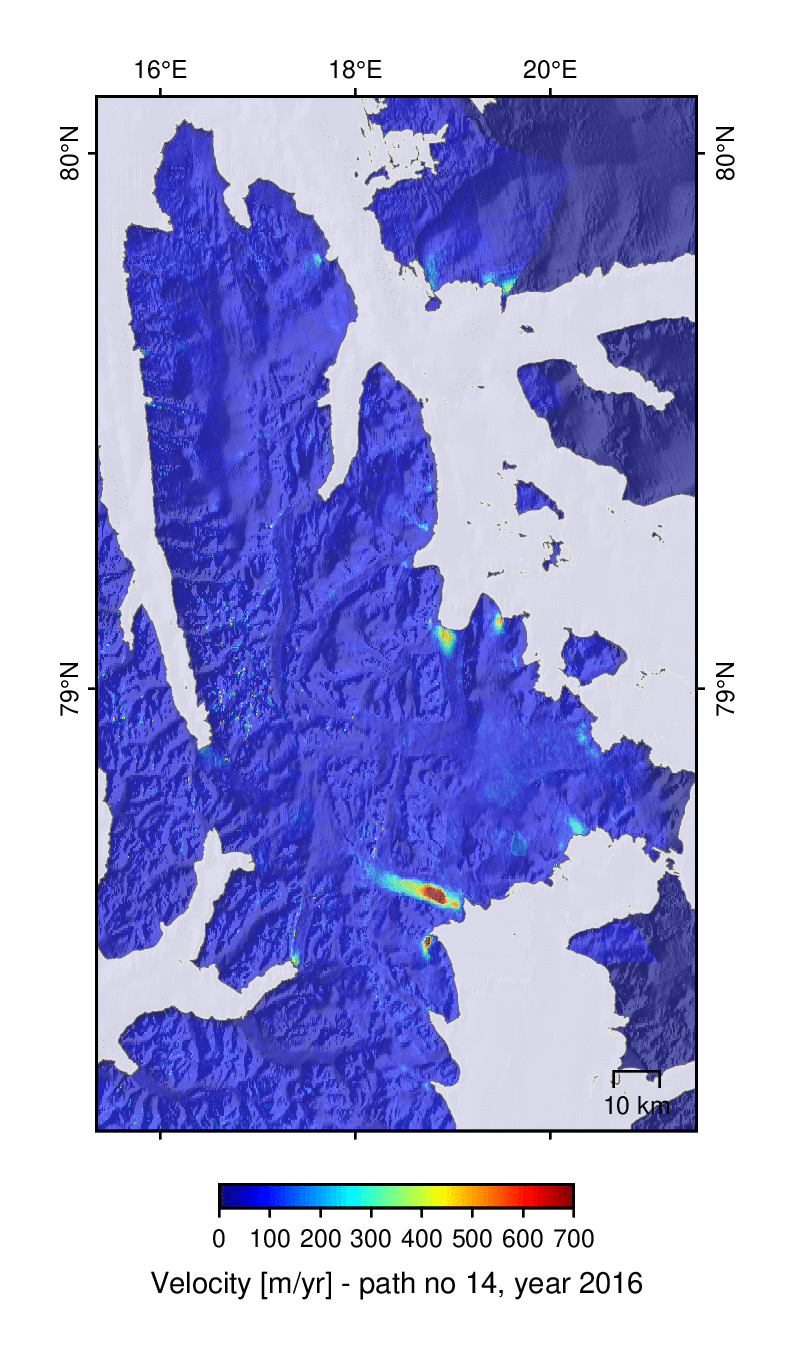 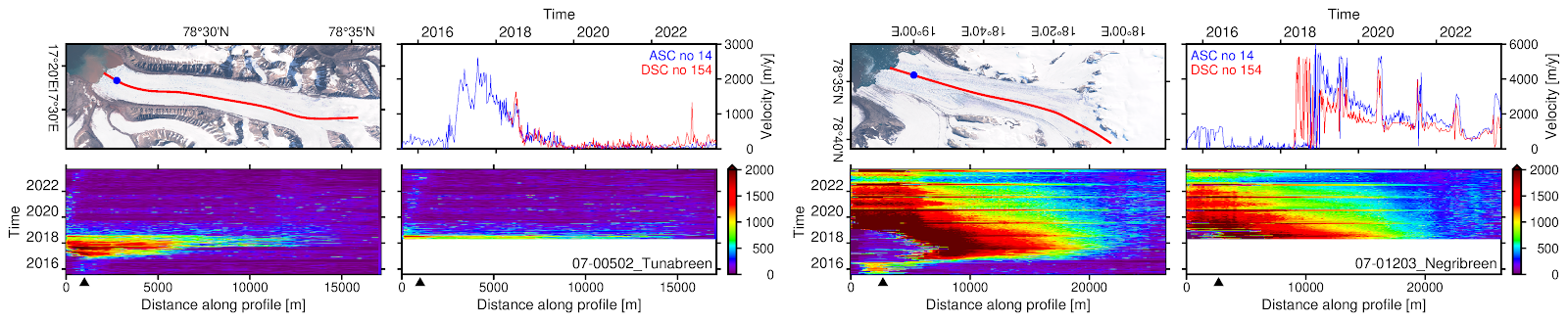 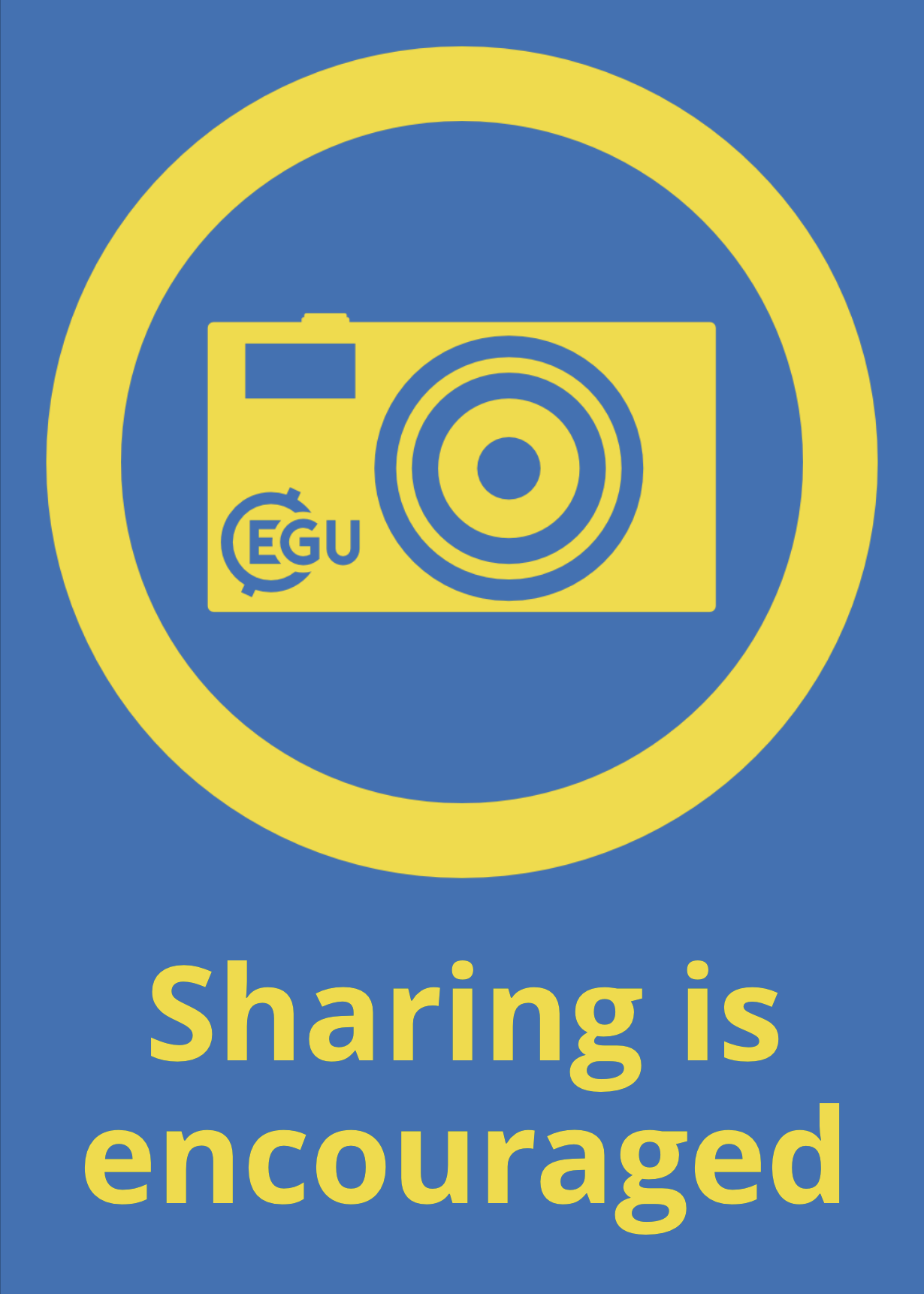 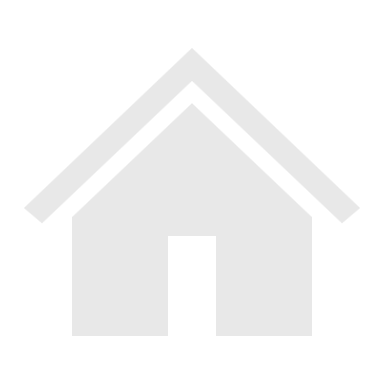 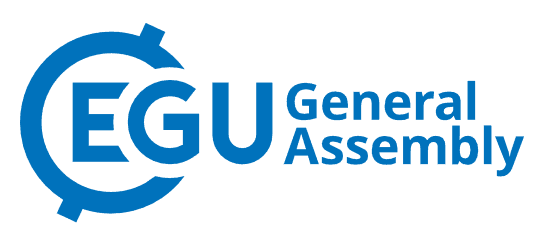 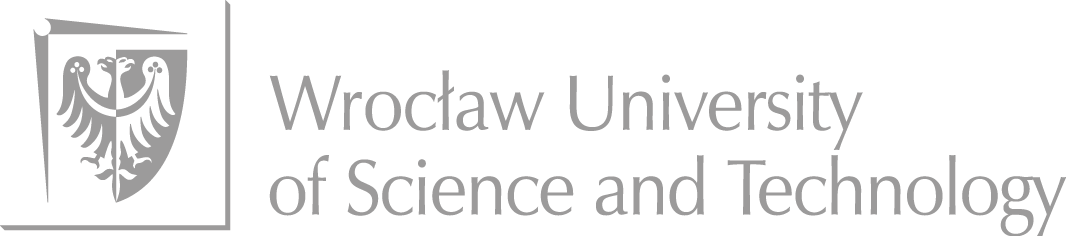 Area 3 - Nordaustlandet
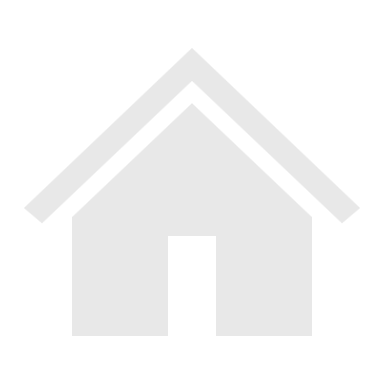 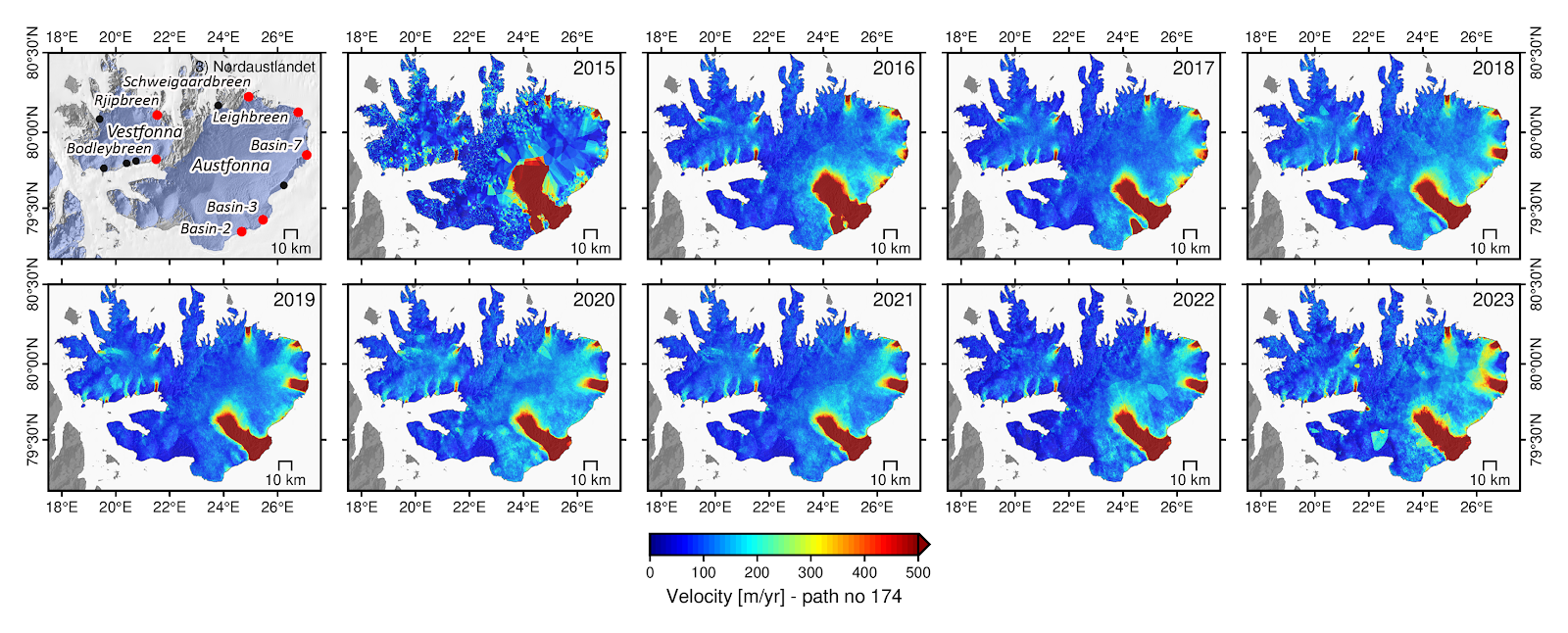 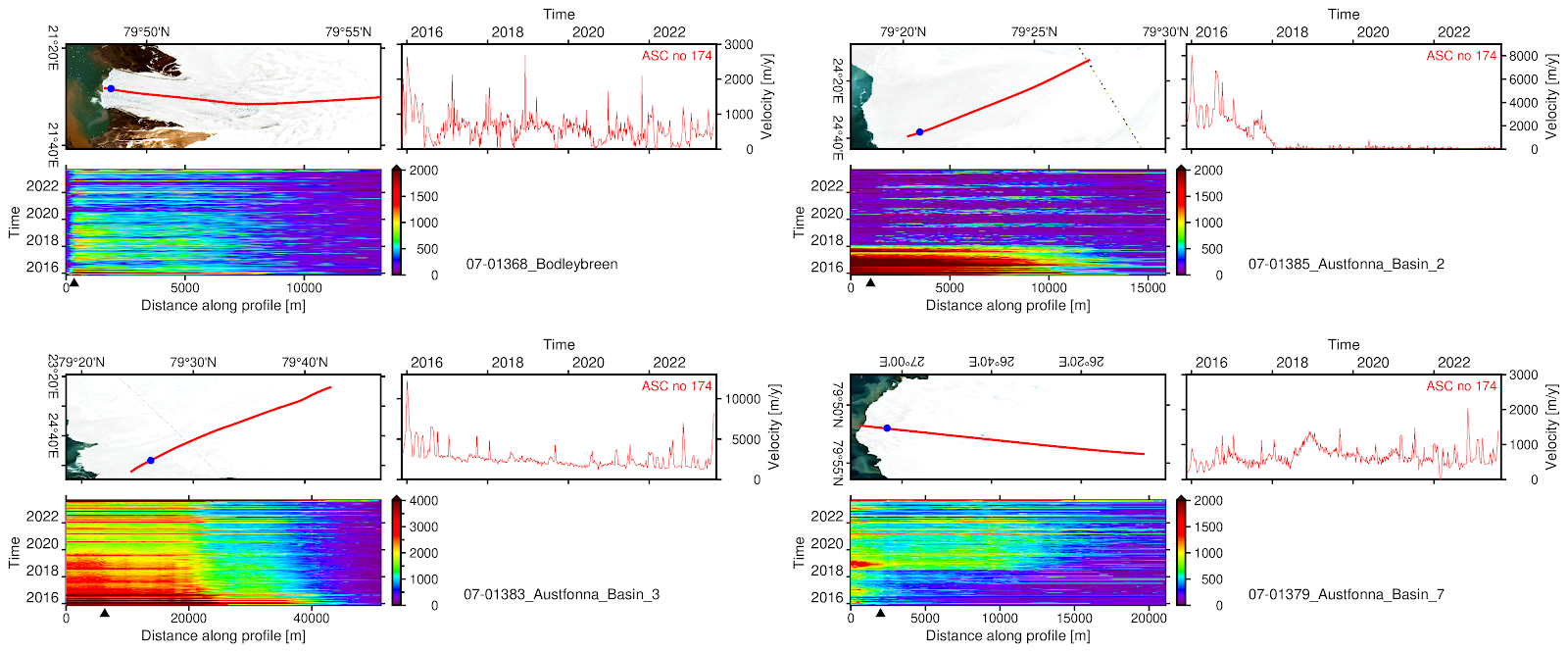 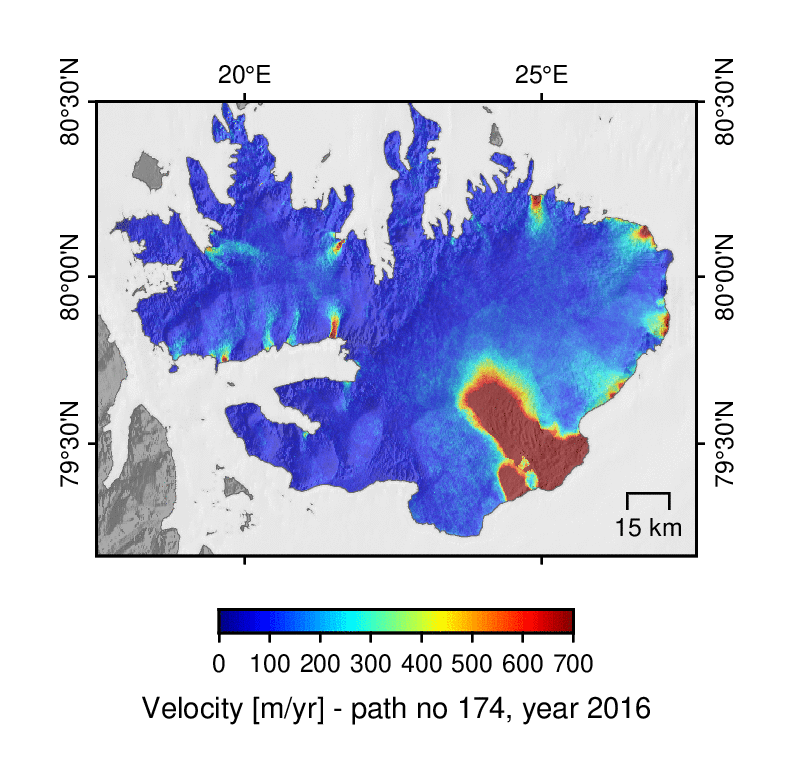 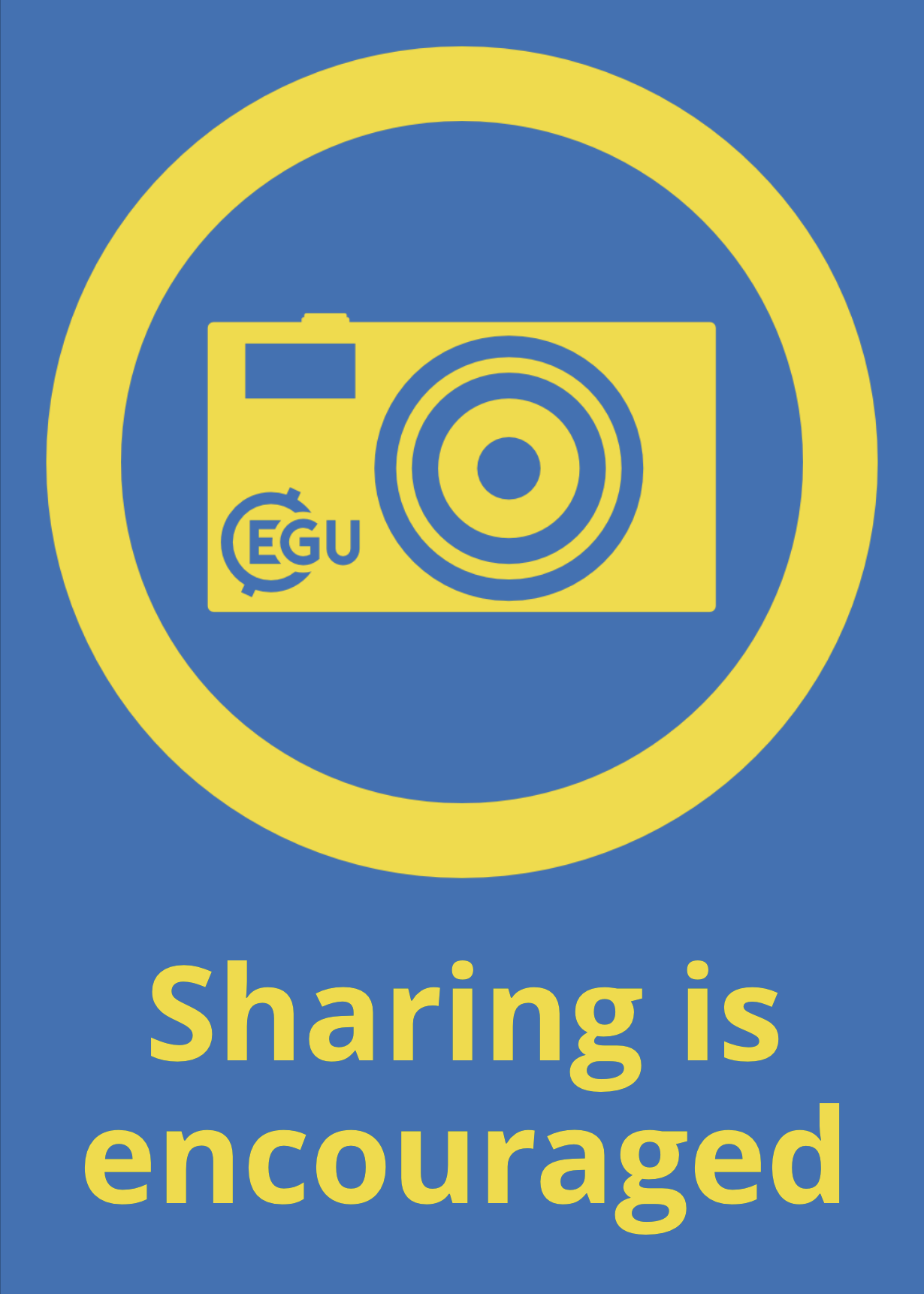 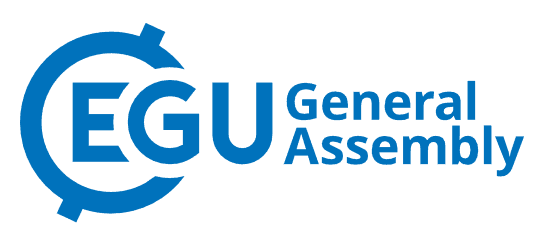 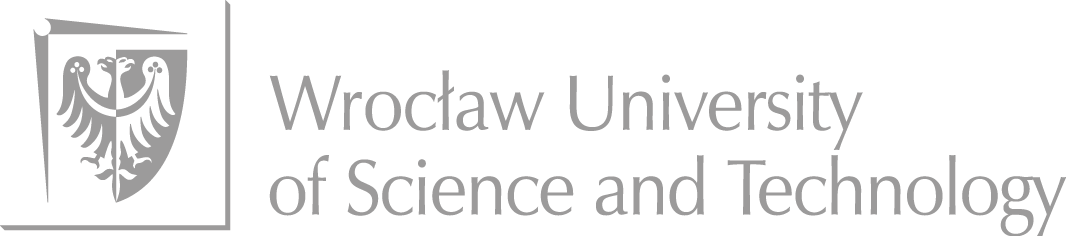 Area 4 - Eastern Islands
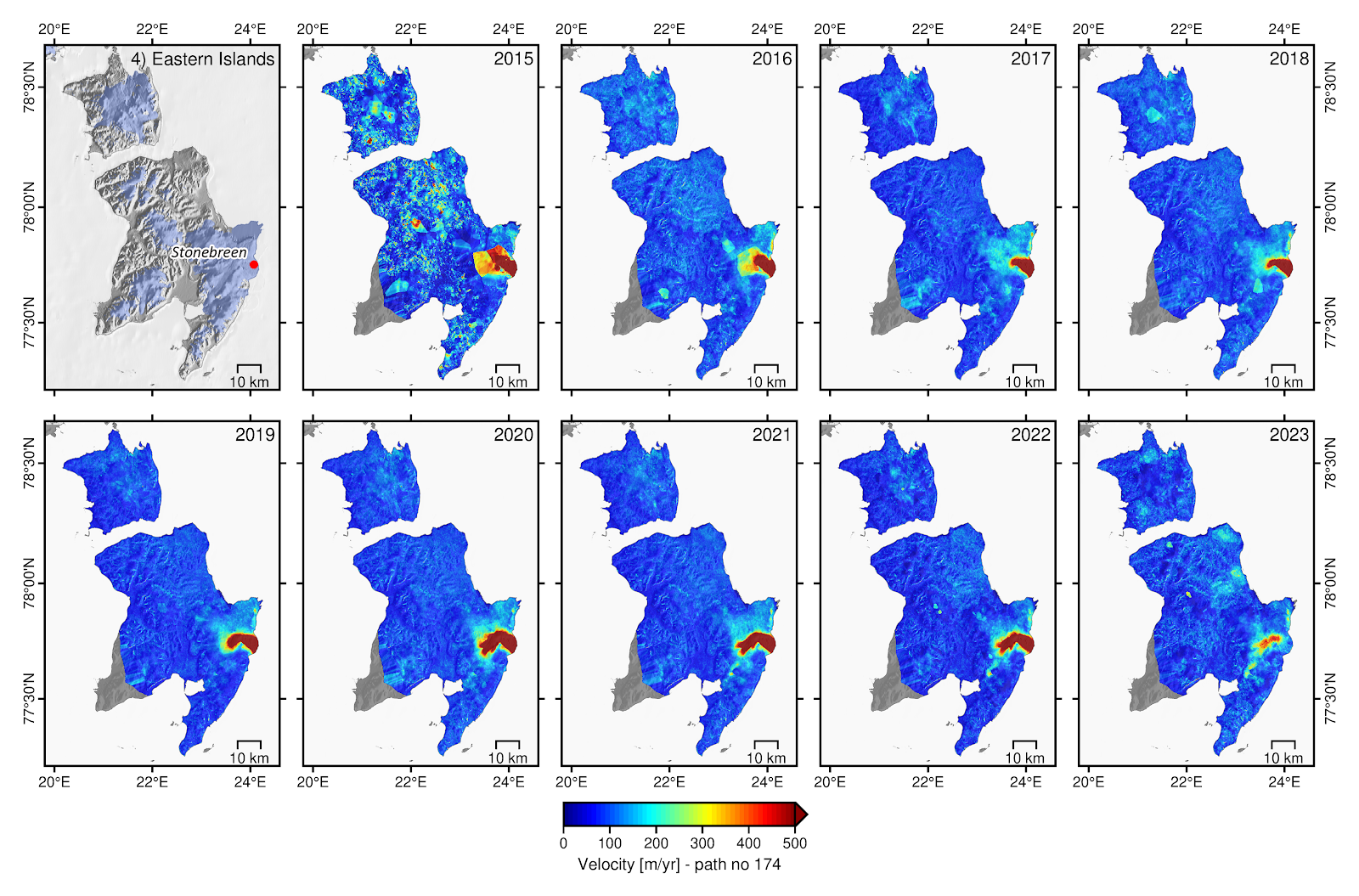 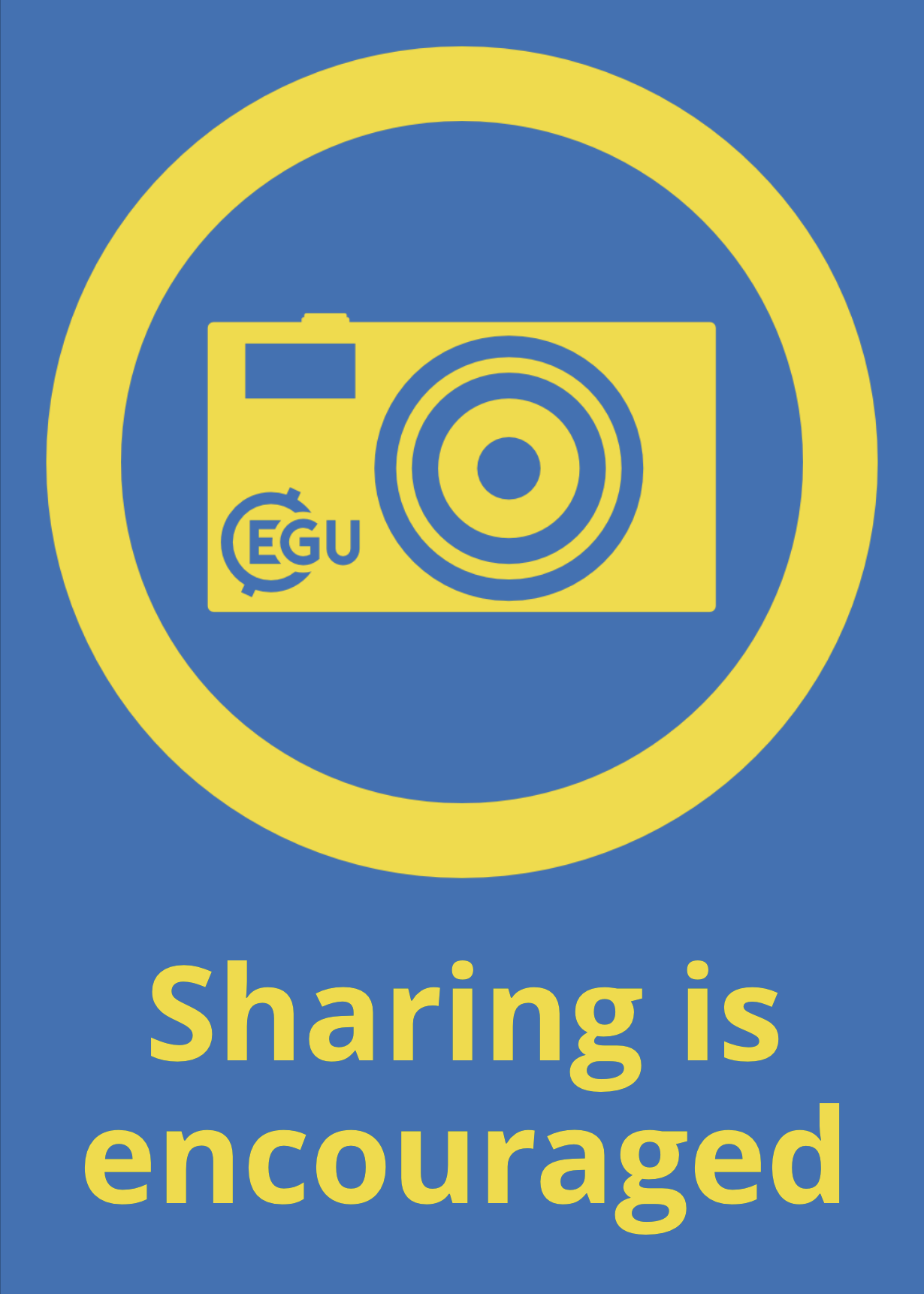 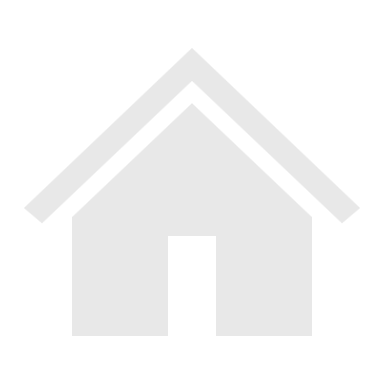 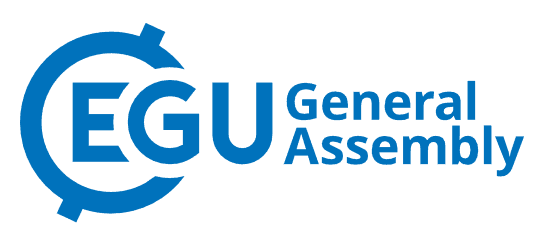 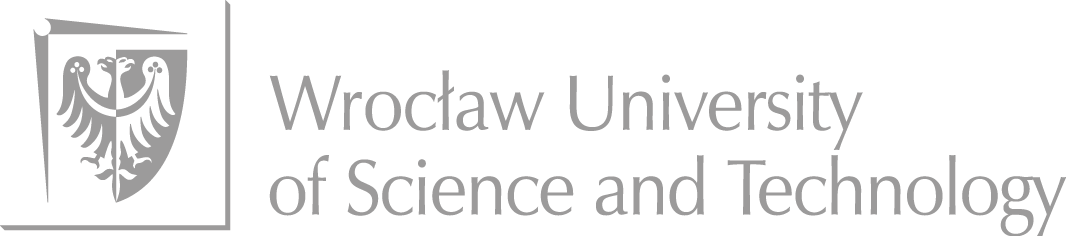 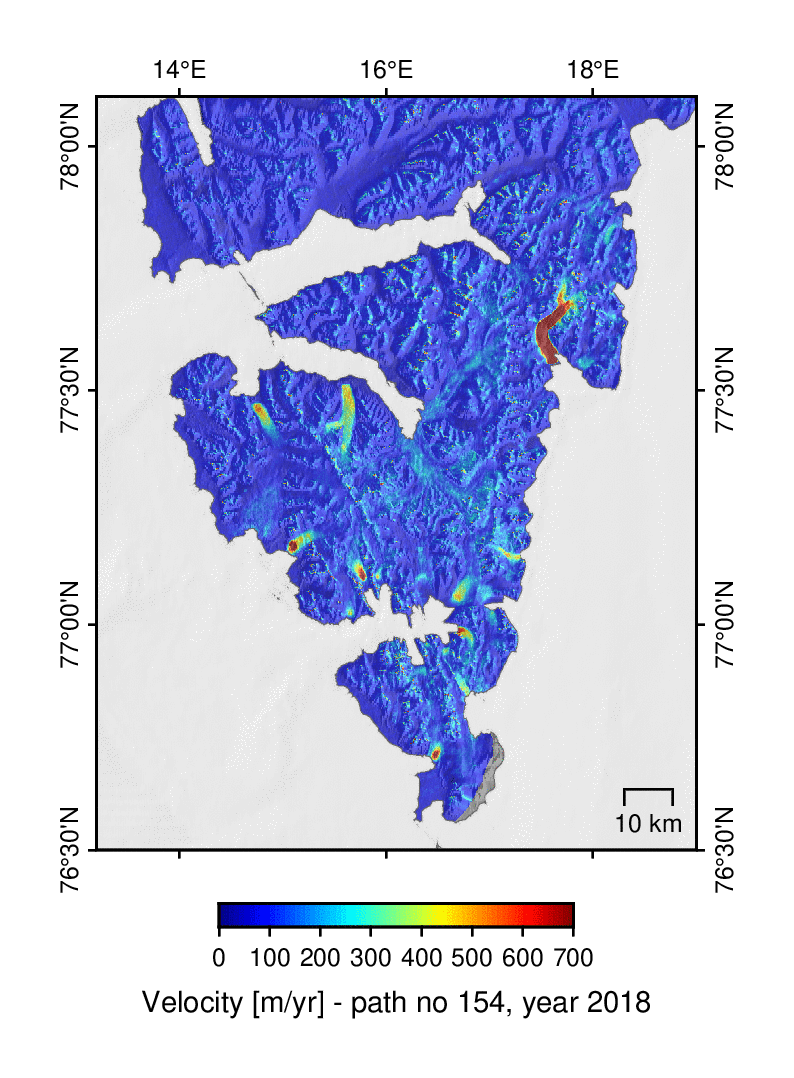 Area 5 – Southern Spitsbergen
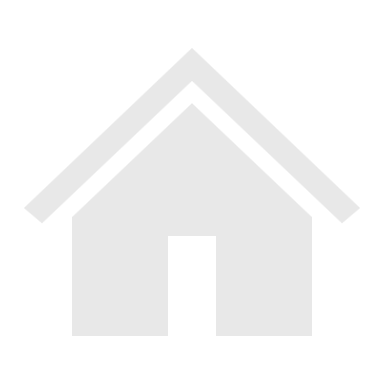 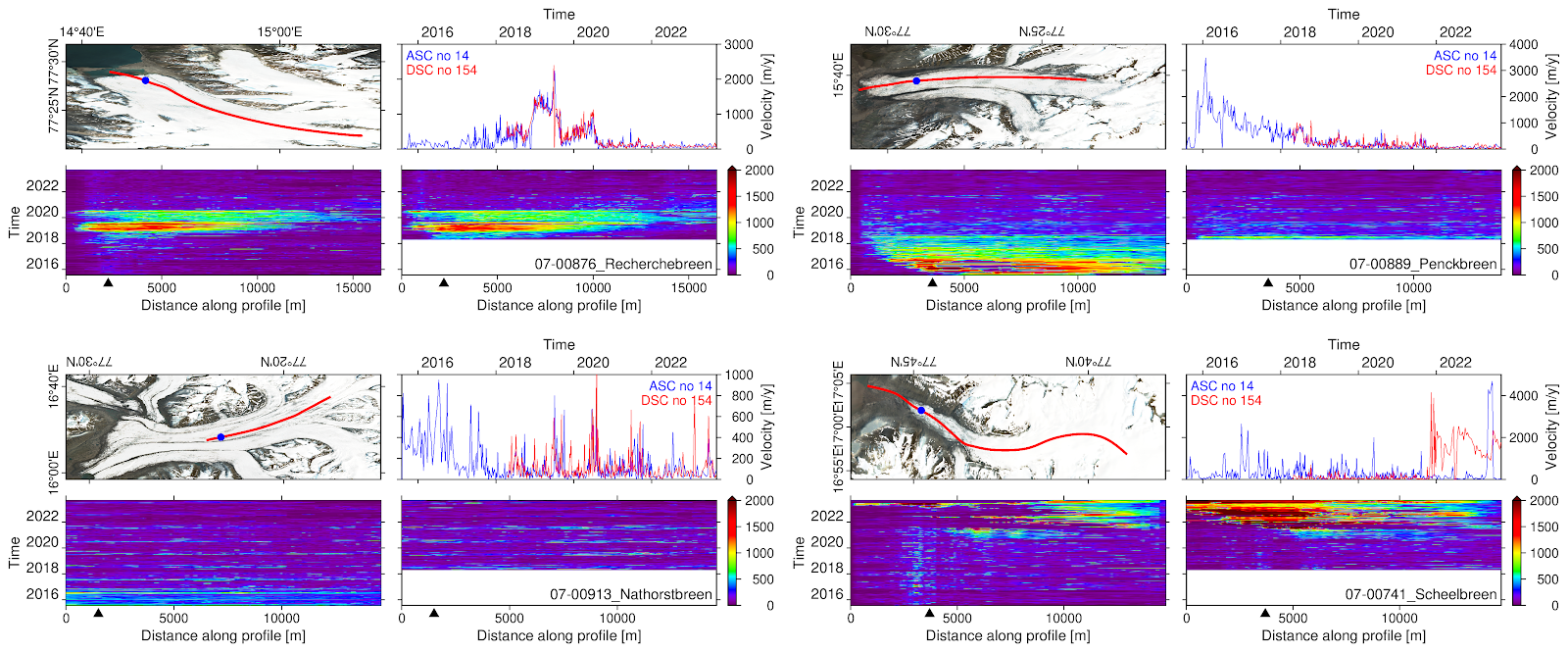 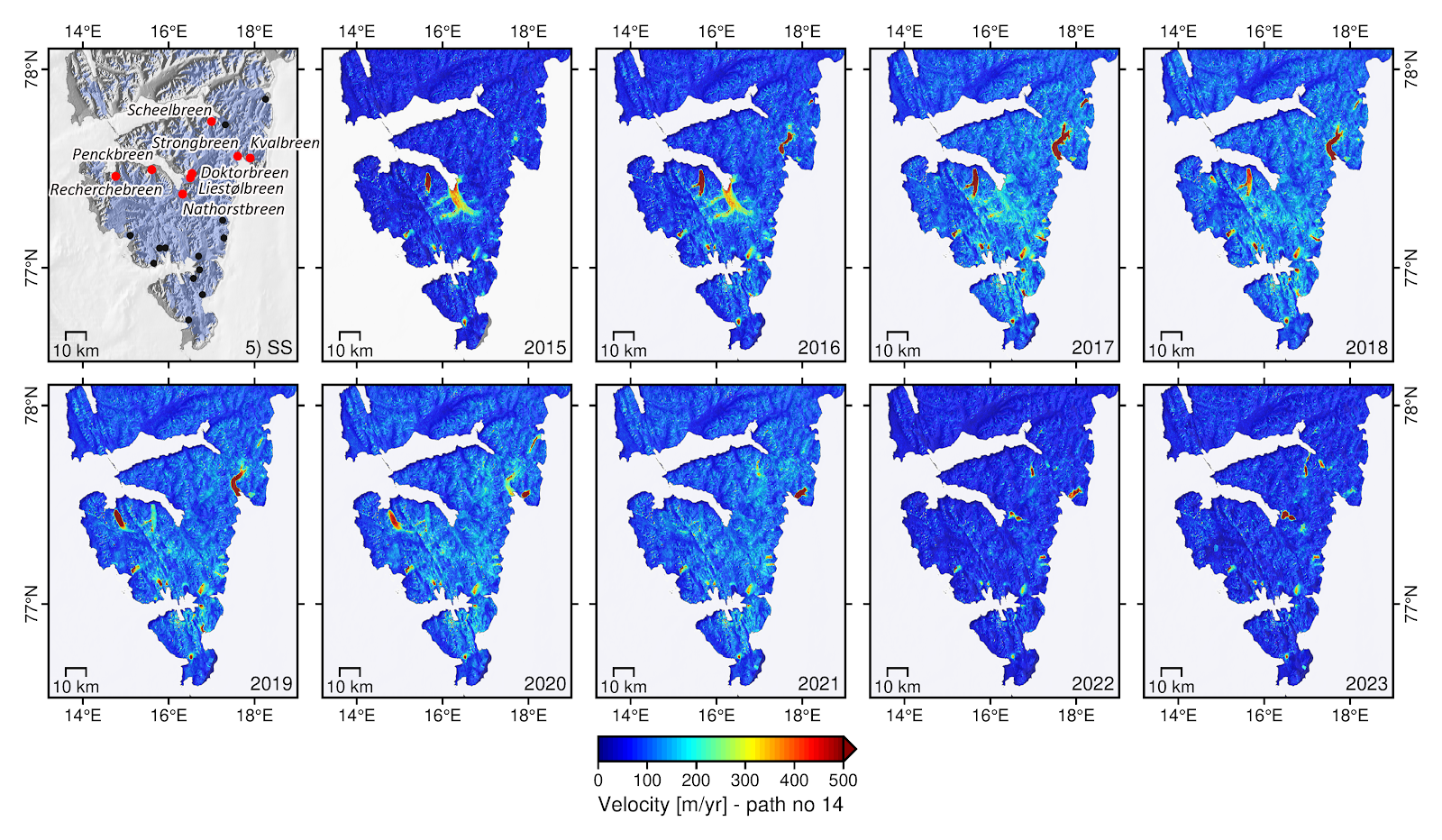 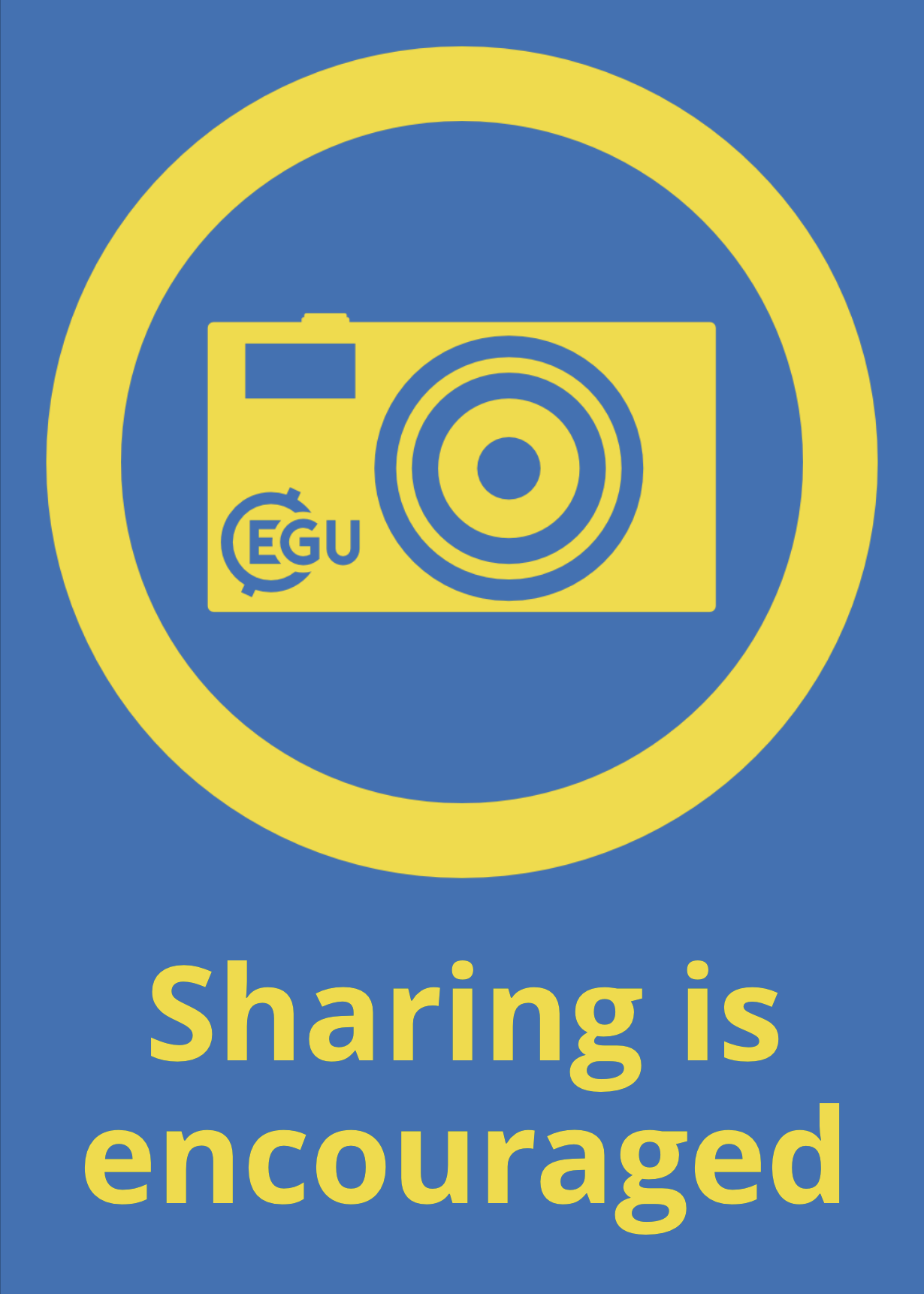 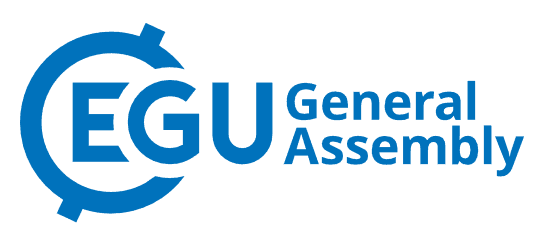 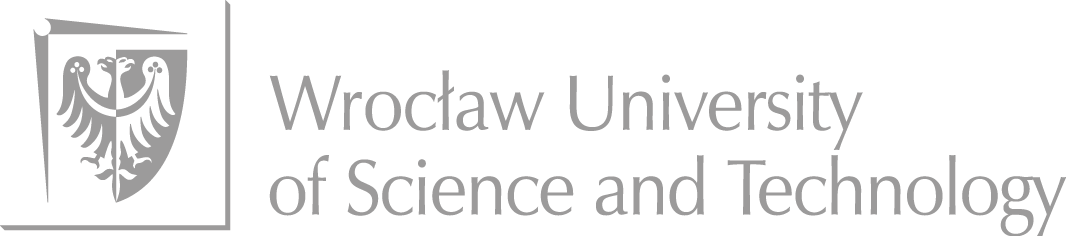 External AutoRIFT input data for Svalbard
Data and methods
Reference velocity (ITS-LIVE data for 2018)
DEM – ArticDEM
Slope in x and y 
Chip max in x and y
Search limit
Stable surface
based on reference velocity and terrain coverage
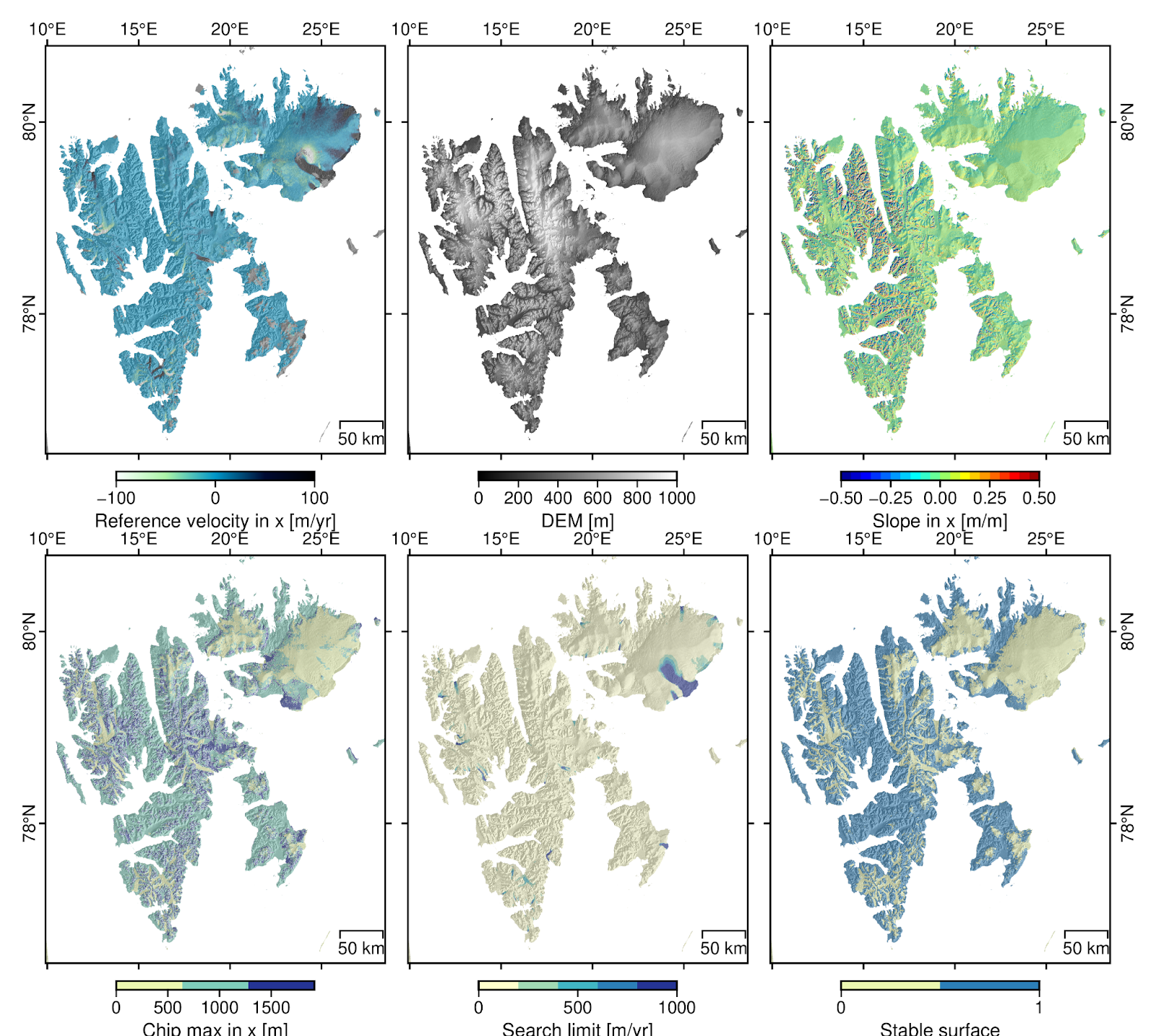 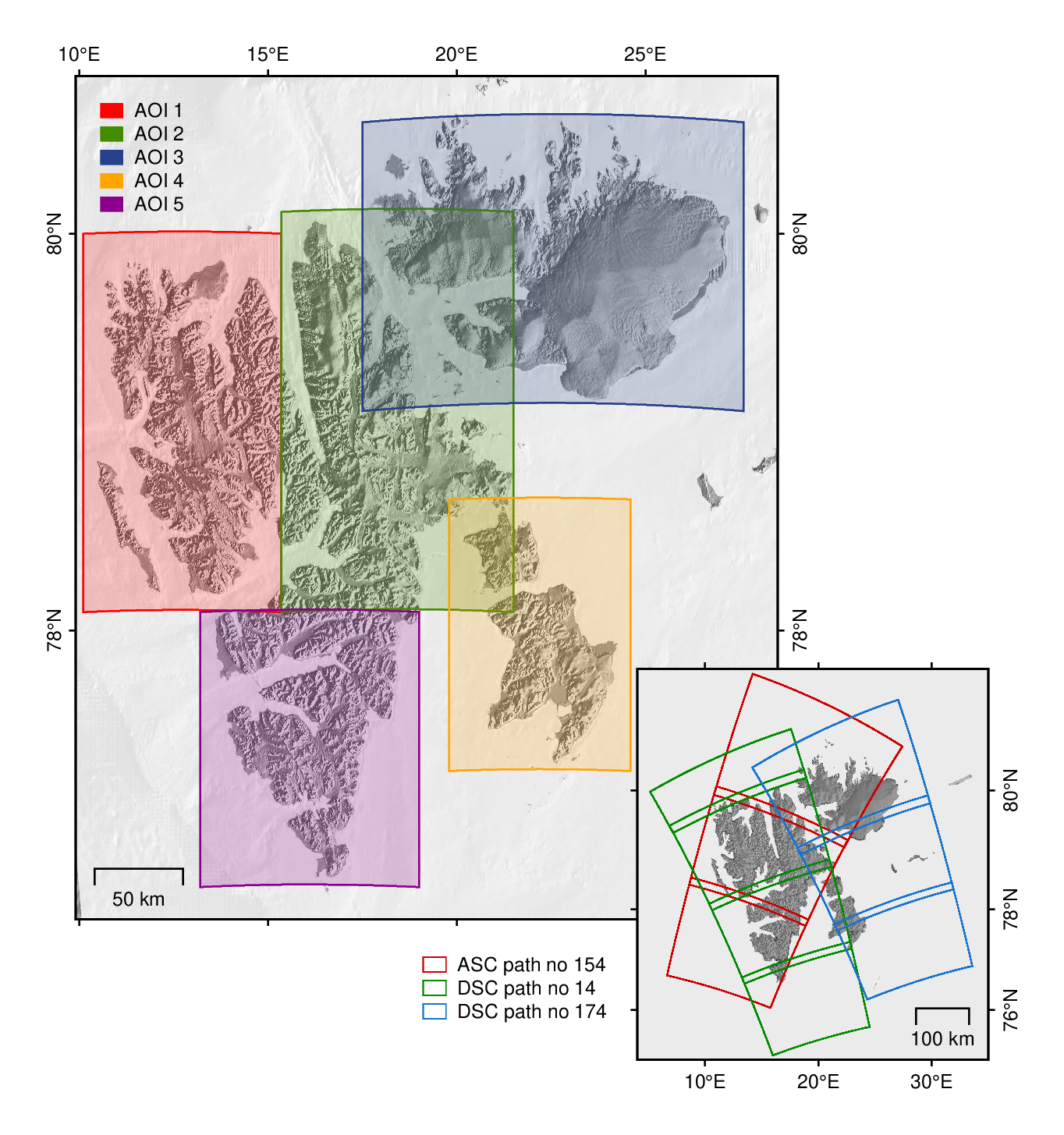 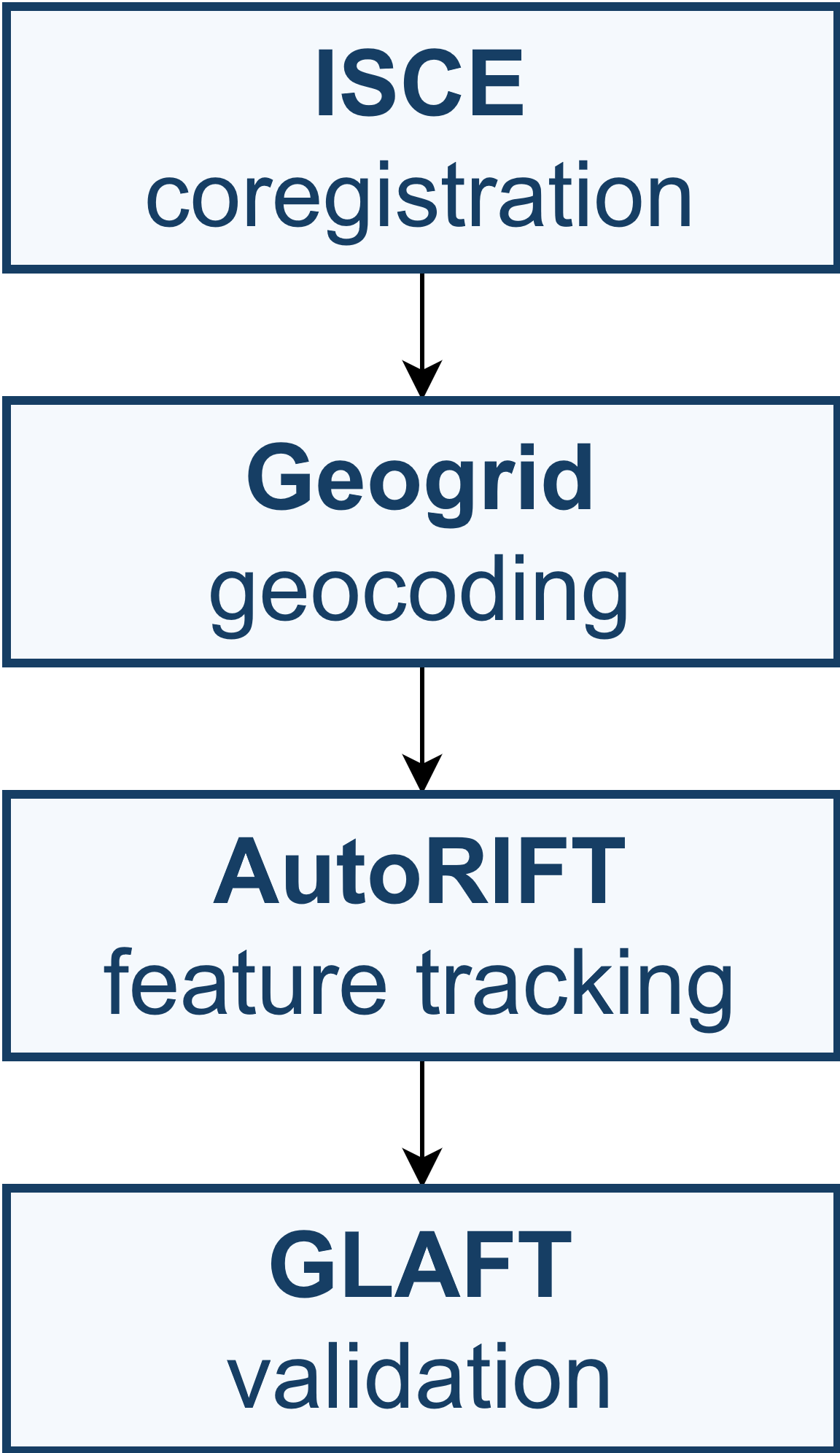 Processing workflow
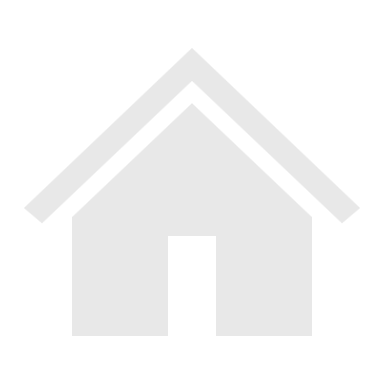 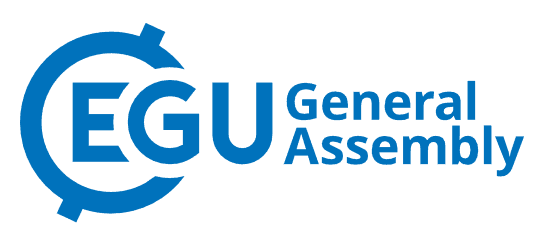 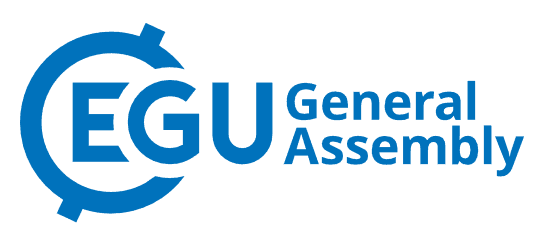 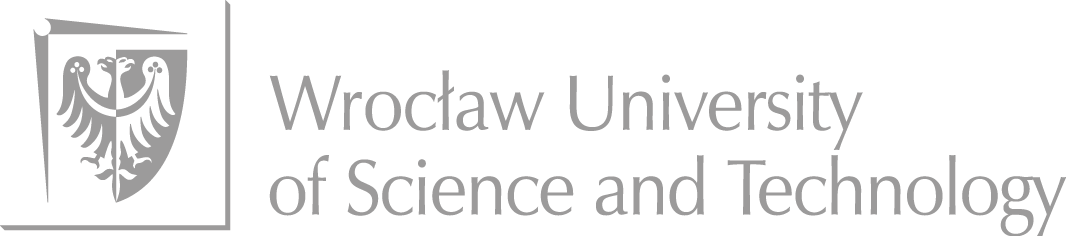 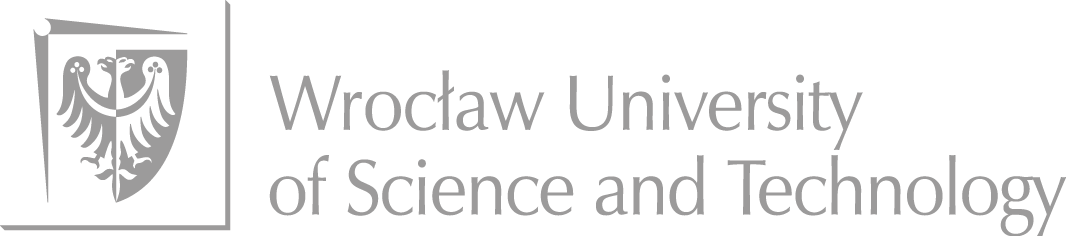 Validation results
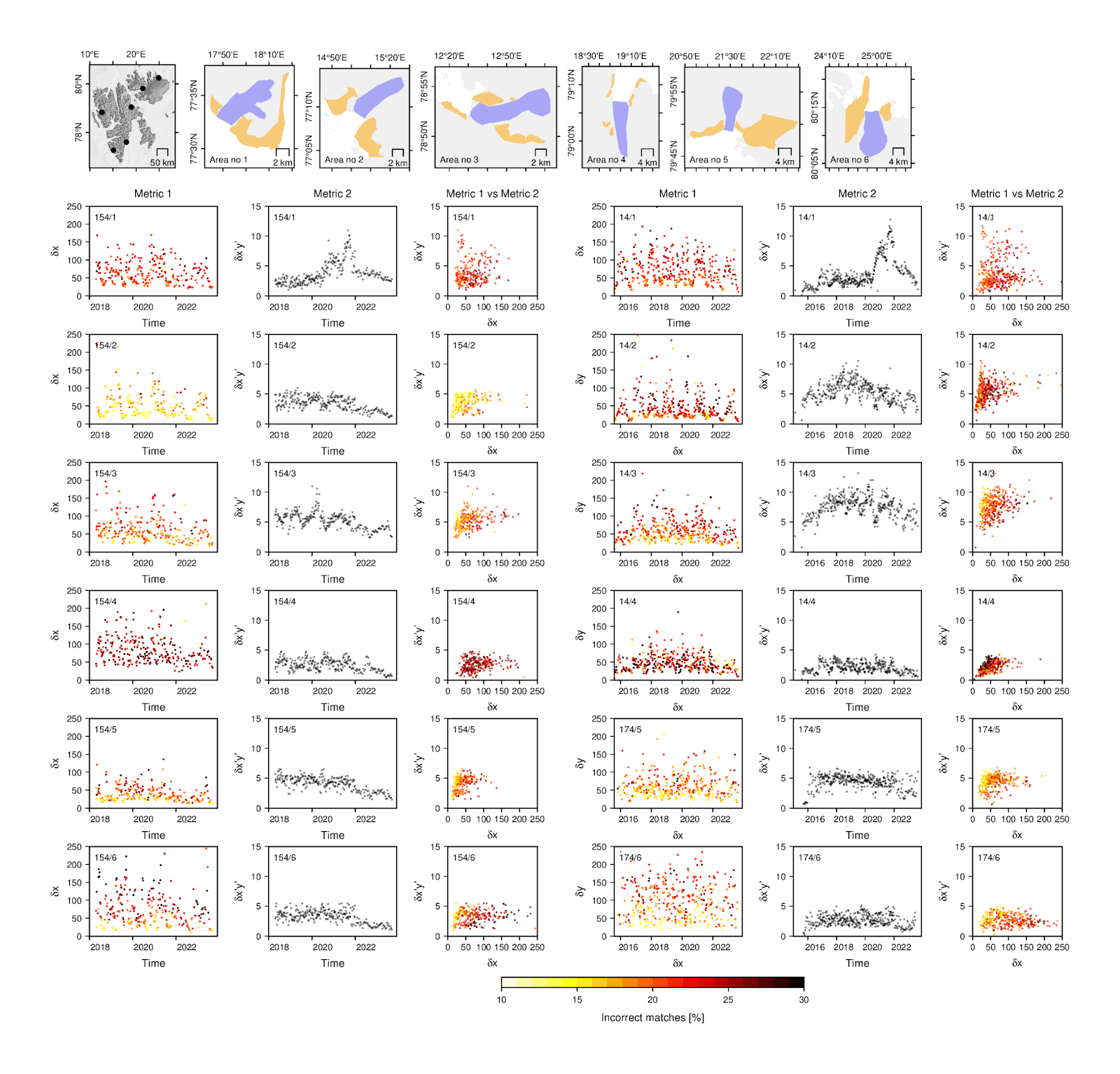 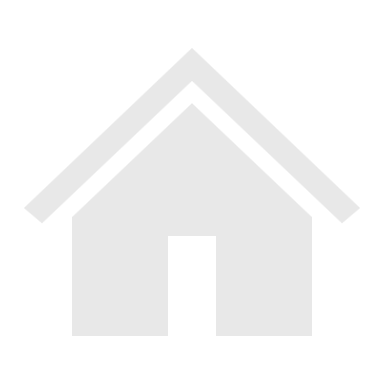 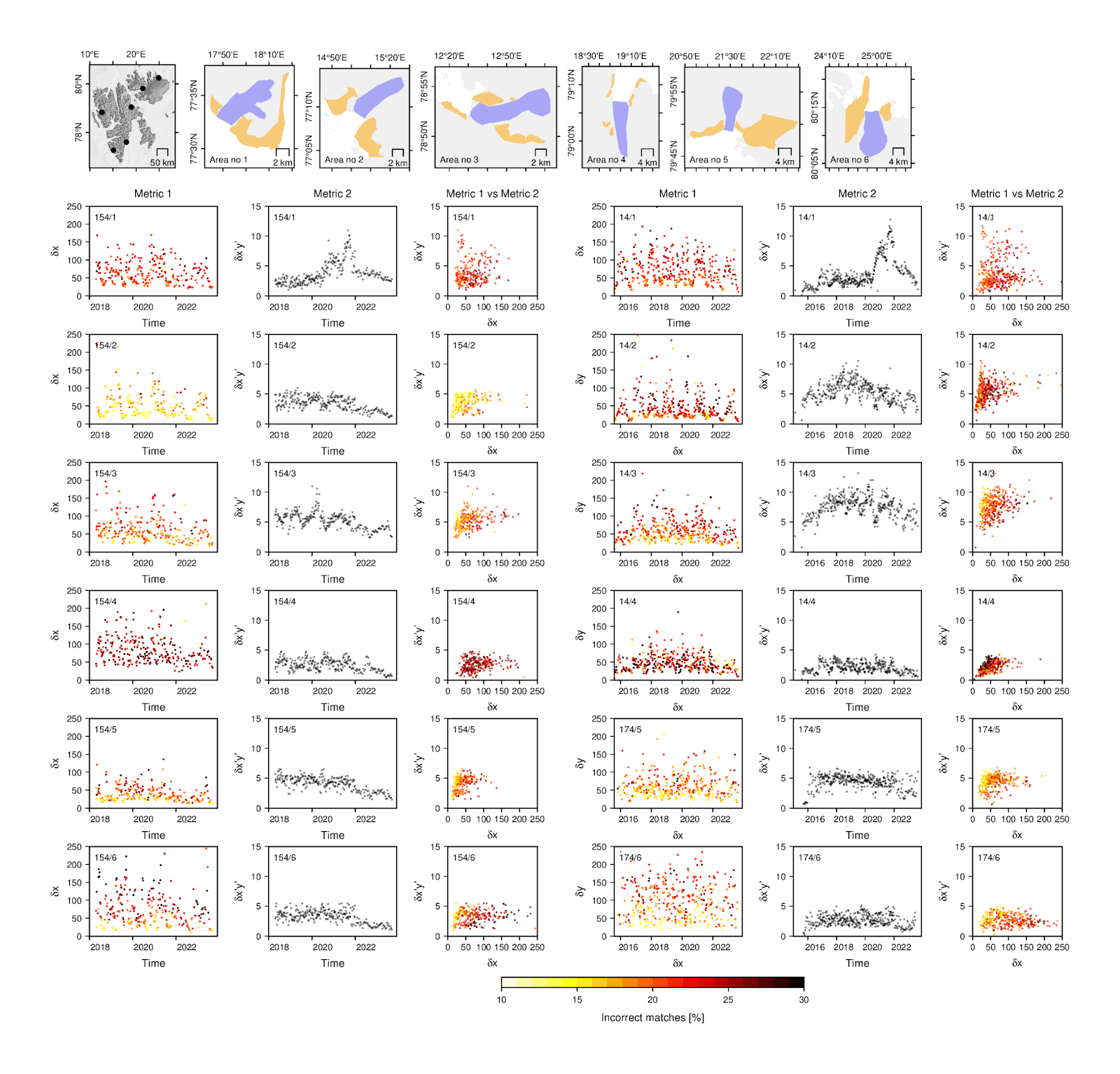 Metric 1 - uncertainty of ice velocity products on the assumption that ice-free areas are static, and non-zero velocity values are measurement errors.
Separation of correct and incorrect feature matches over static terrain has been done with KDE.
Metric 2 - based on the physics of glacier flow.
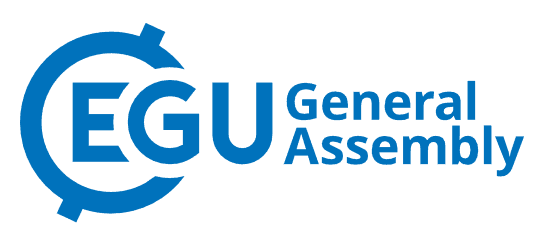 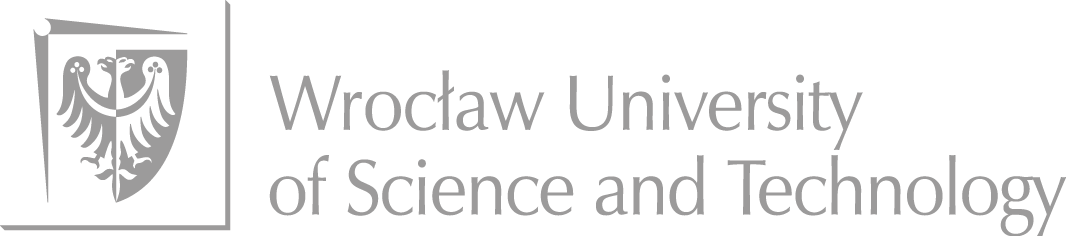 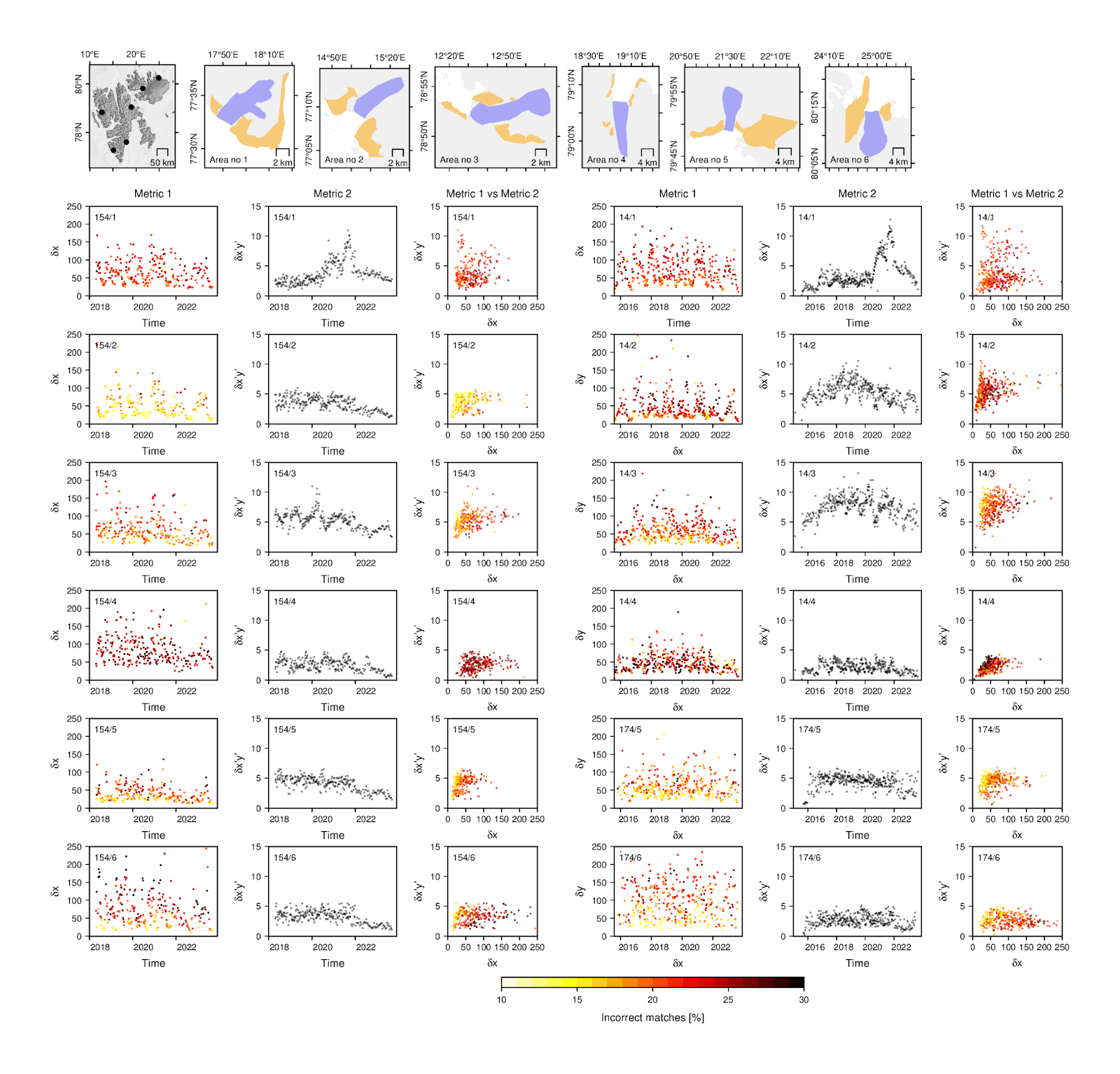